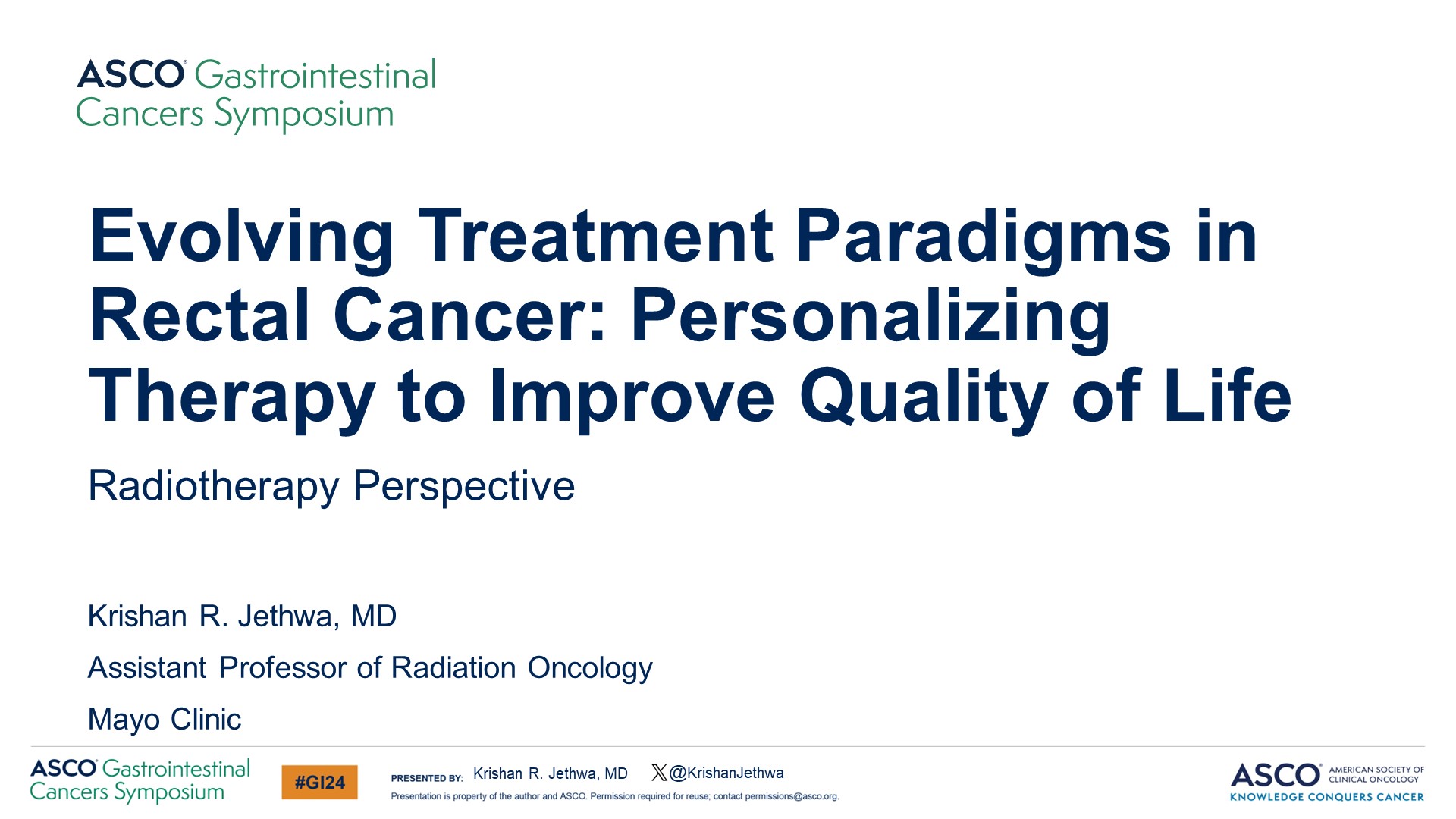 Evolving Treatment Paradigms in Rectal Cancer: Personalizing Therapy to Improve Quality of Life
Content of this presentation is the property of the author, licensed by ASCO. Permission required for reuse.
[Speaker Notes: 大家晚上好，今天我跟大家分享的是：个体化治疗提升直肠癌患者的生活质量—放疗科视角
分享者是来自梅奥诊所的克里山·杰特瓦博士]
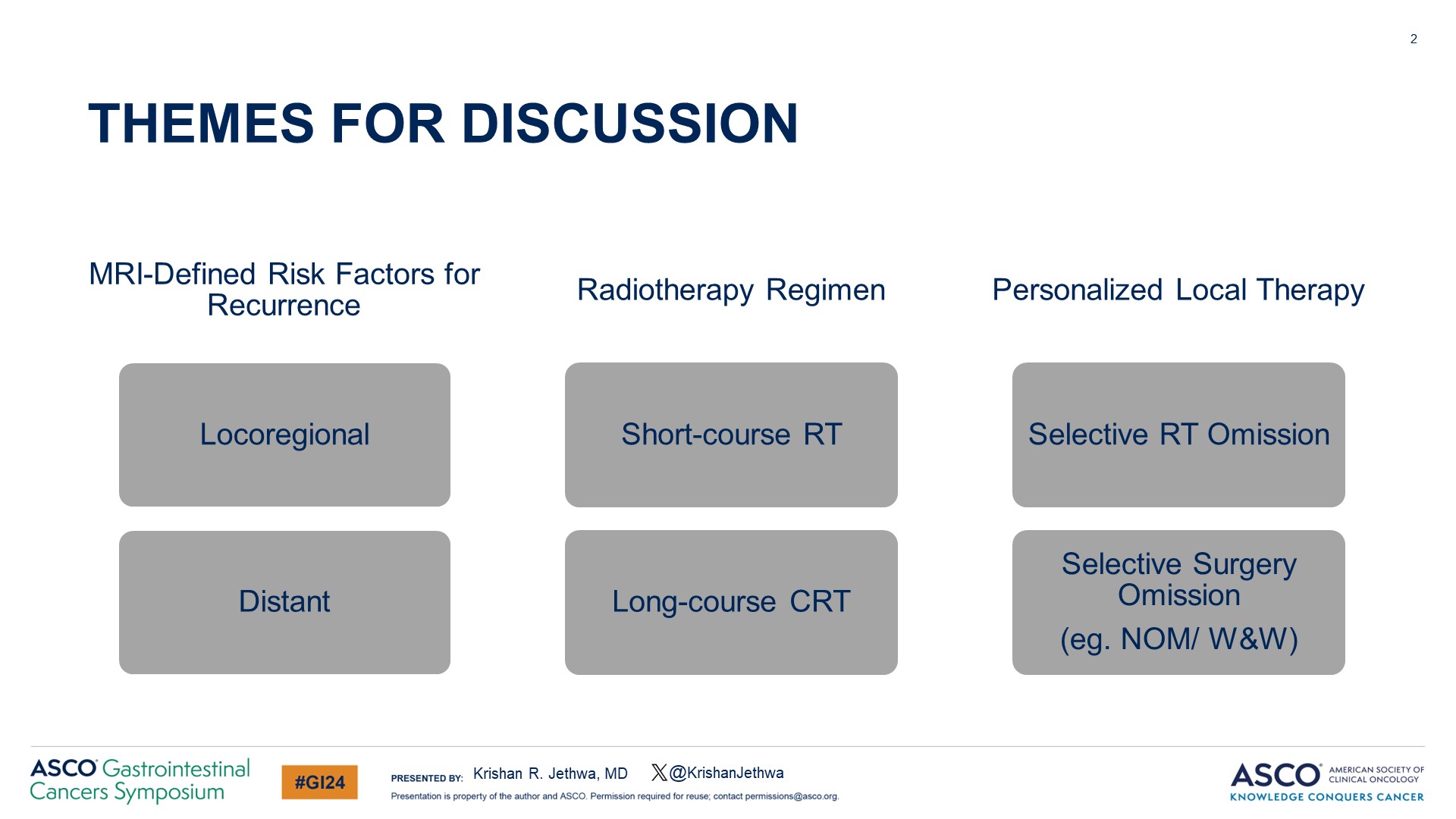 THEMES FOR DISCUSSION
Content of this presentation is the property of the author, licensed by ASCO. Permission required for reuse.
[Speaker Notes: 我们今天讨论的主题包括直肠癌患者复发的MRI定义的危险因素。我们将讨论放射治疗方案，包括长程放化疗和短程放射治疗。
我们还将讨论个性化的局部治疗方法，包括选择性免除放射治疗和选择性免除手术。]
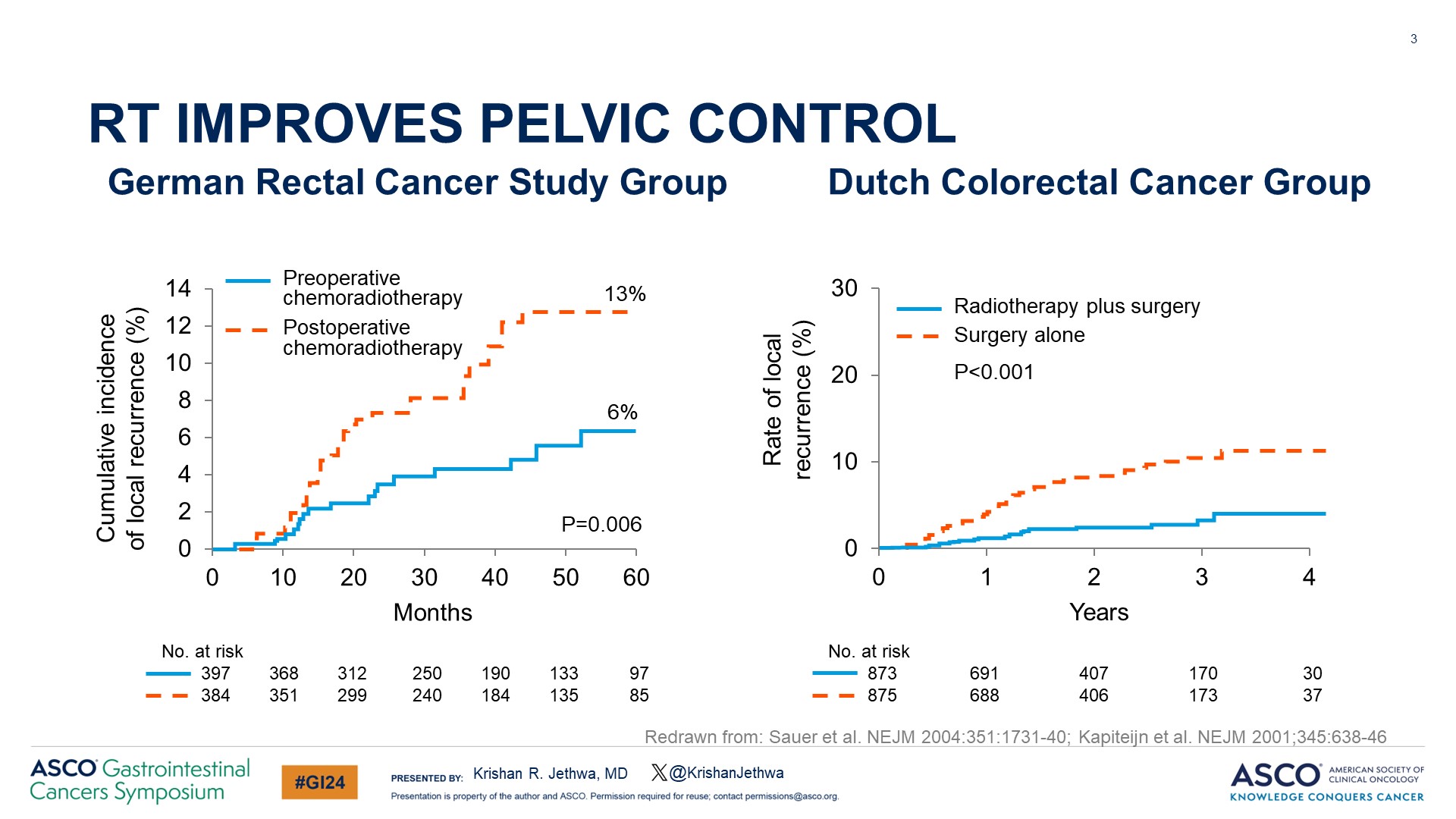 RT IMPROVES PELVIC CONTROL
Content of this presentation is the property of the author, licensed by ASCO. Permission required for reuse.
[Speaker Notes: 众所周知，德国和荷兰的 TME 试验表明，术前放射治疗改善了直肠癌患者的盆腔控制。已被证实的治疗方案包括长程或短程放射治疗。但正如大家所知，手术和放射治疗都与急性和长期毒性有关，包括长期的肠道、膀胱、性和内分泌功能障碍。]
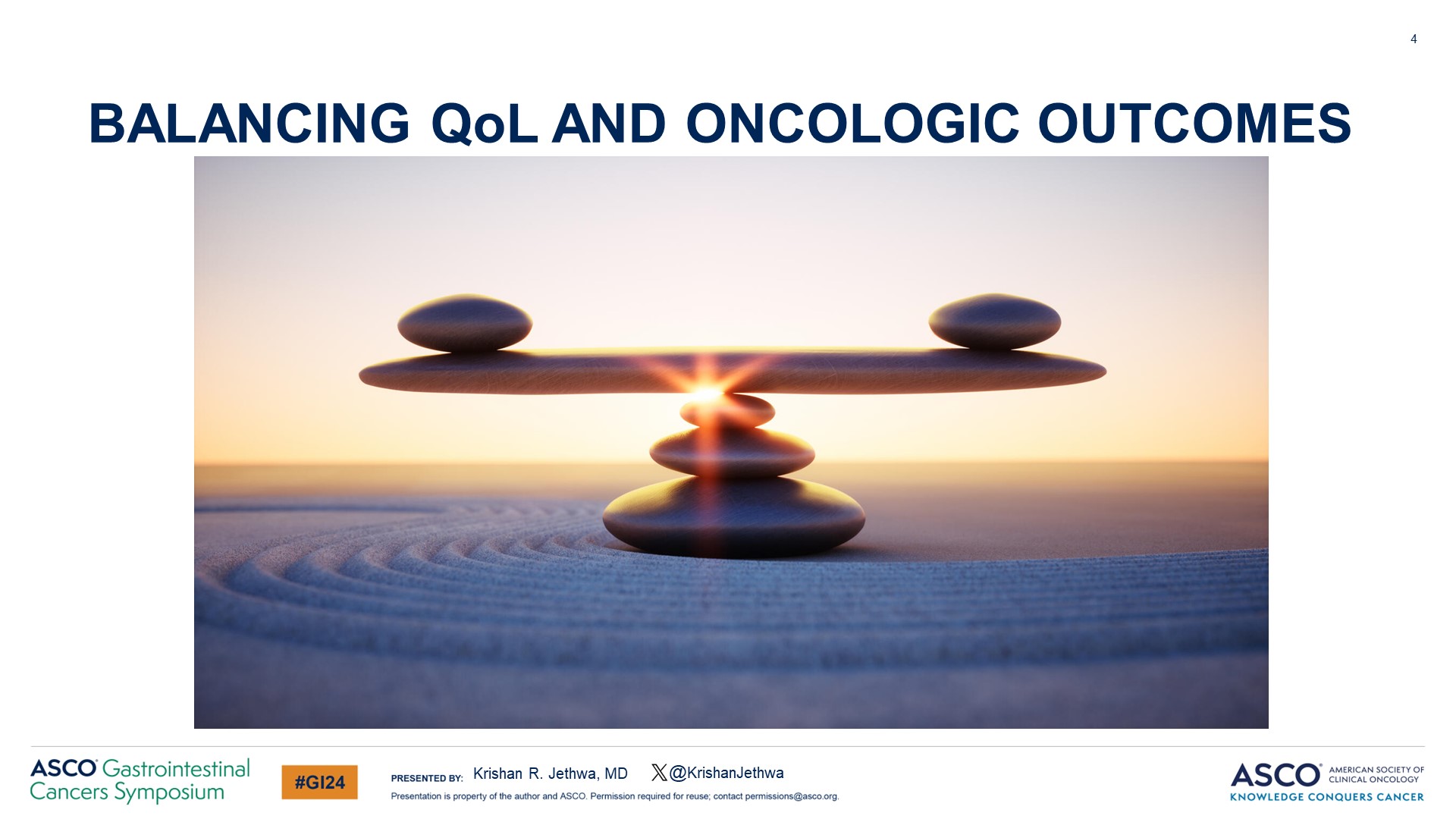 BALANCING QoL AND ONCOLOGIC OUTCOMES
Content of this presentation is the property of the author, licensed by ASCO. Permission required for reuse.
[Speaker Notes: 因此，显而易见的问题是，我们如何做个体化局部治疗，以更好地平衡生活质量和肿瘤预后。]
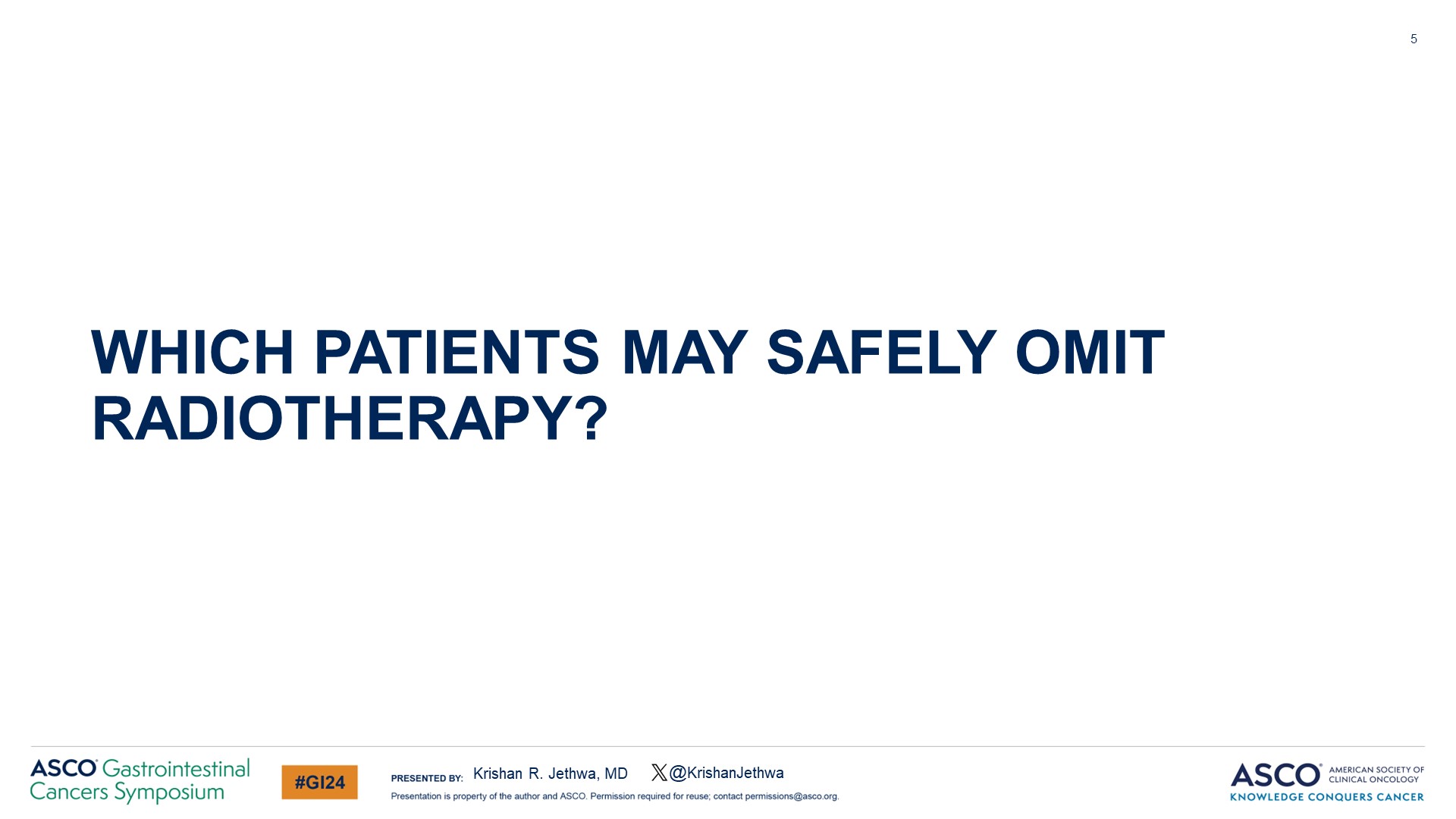 WHICH PATIENTS MAY SAFELY OMIT RADIOTHERAPY?
Content of this presentation is the property of the author, licensed by ASCO. Permission required for reuse.
[Speaker Notes: 首先，我将从哪些患者可以安全地省略放射治疗开始。]
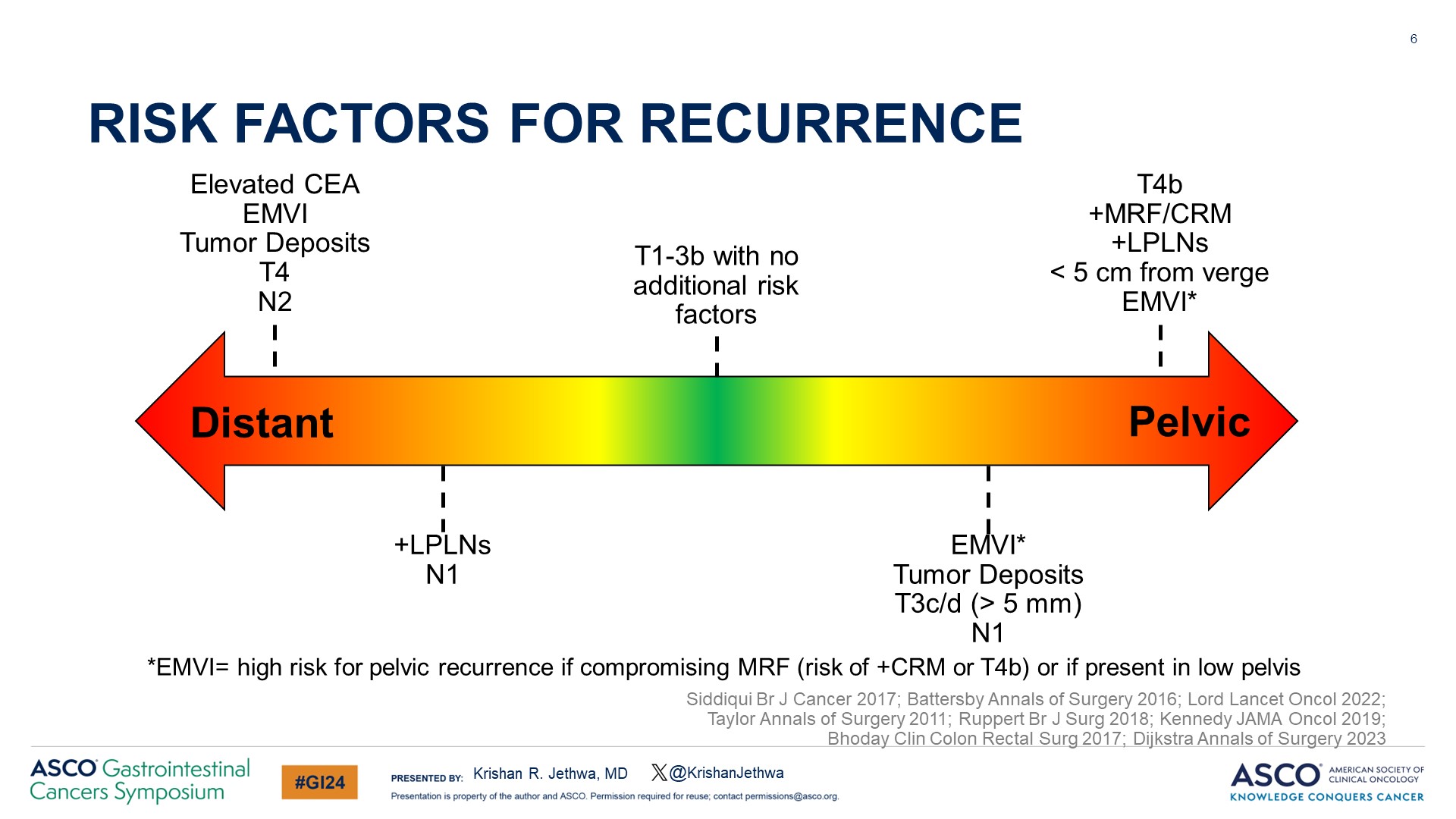 RISK FACTORS FOR RECURRENCE
Content of this presentation is the property of the author, licensed by ASCO. Permission required for reuse.
[Speaker Notes: 局部晚期直肠癌是一种高度异质性的疾病，具有广泛的盆腔和远处复发风险。 了解这些风险因素对于我们患者的临床决策至关重要。
临床T1-3b N0且没有额外风险因素的患者，通常预后相对较好。相反，远处转移的强风险因素包括升高的CEA、EMVI、肿瘤沉积、T4或N2疾病。有这些风险因素的患者可能会从强化的系统性疗法中受益。]
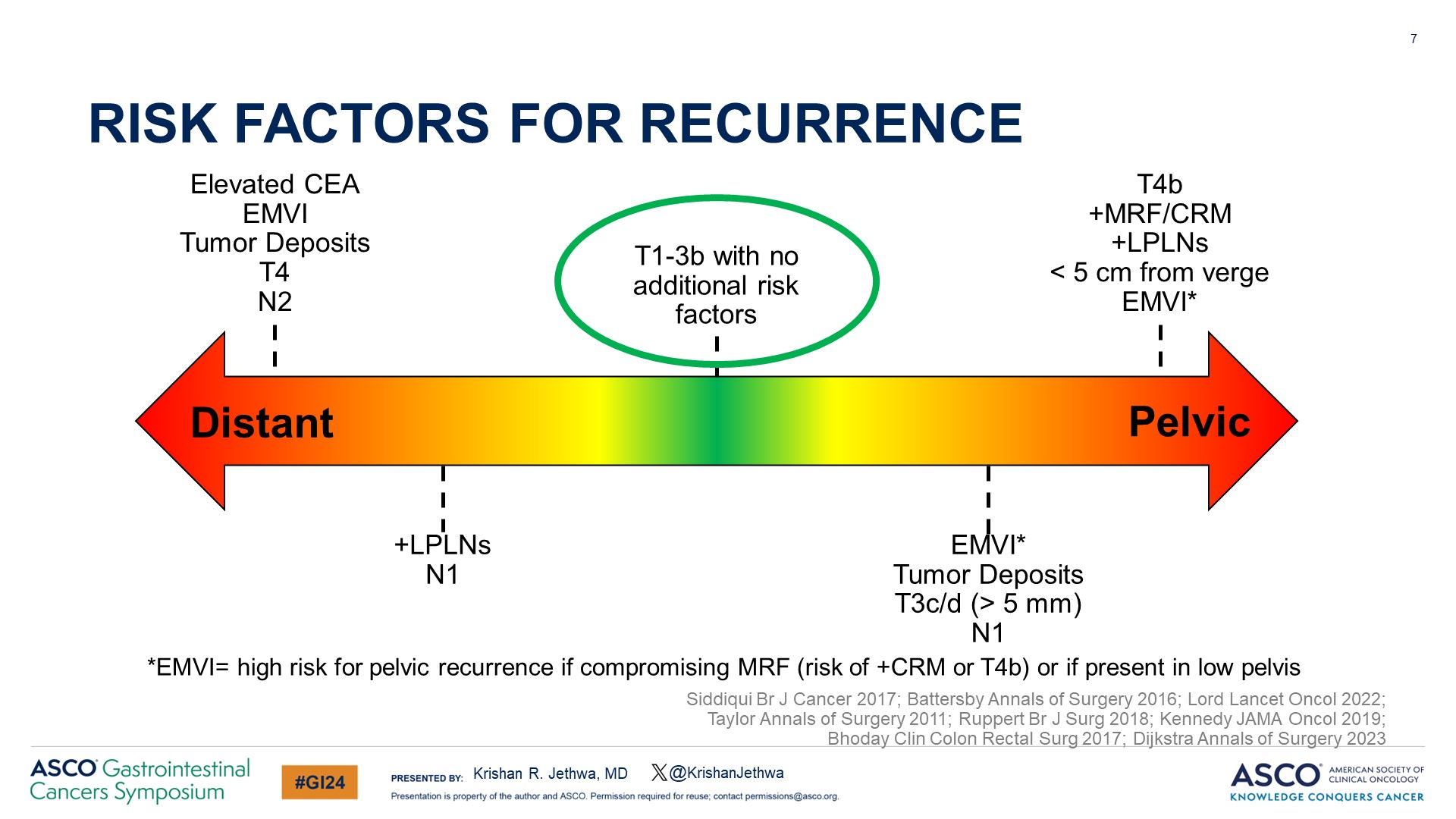 RISK FACTORS FOR RECURRENCE
Content of this presentation is the property of the author, licensed by ASCO. Permission required for reuse.
[Speaker Notes: 盆腔复发的强风险因素包括临床T4b、MRF/CRM+、侧方淋巴结阳性、低位肿瘤，以及EMVI，特别是当它与直肠癌一起出现时。有这些危险因素的患者可能会从强化的局部治疗中受益。]
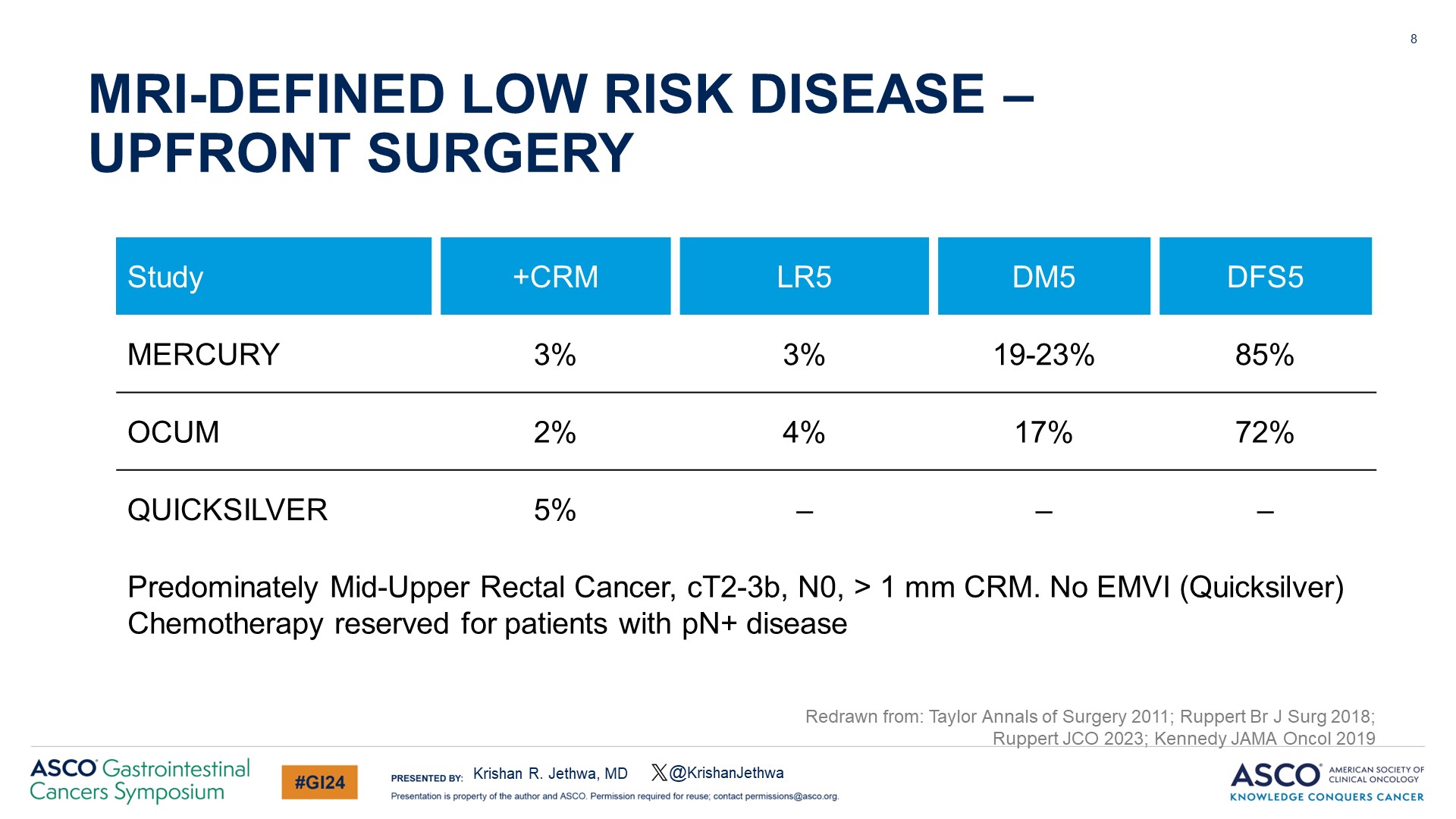 MRI-DEFINED LOW RISK DISEASE – <br />UPFRONT SURGERY
Content of this presentation is the property of the author, licensed by ASCO. Permission required for reuse.
[Speaker Notes: 首先，让我们从这个有利的风险群体开始。 MERCURY、OCUM 和 QUICKSILVER 研究均采用严格的 MRI 定义的有利风险疾病标准。 患者主要为中上位直肠癌，临床T2至3b、N0，具有清晰的环周切除边缘，EMVI-
患者接受前期手术治疗，省略放射治疗，病理性淋巴结阳性的患者行术后化疗。 这些研究表明，CRM+的风险低于 5%，5 年时盆腔复发的风险低于 5%。]
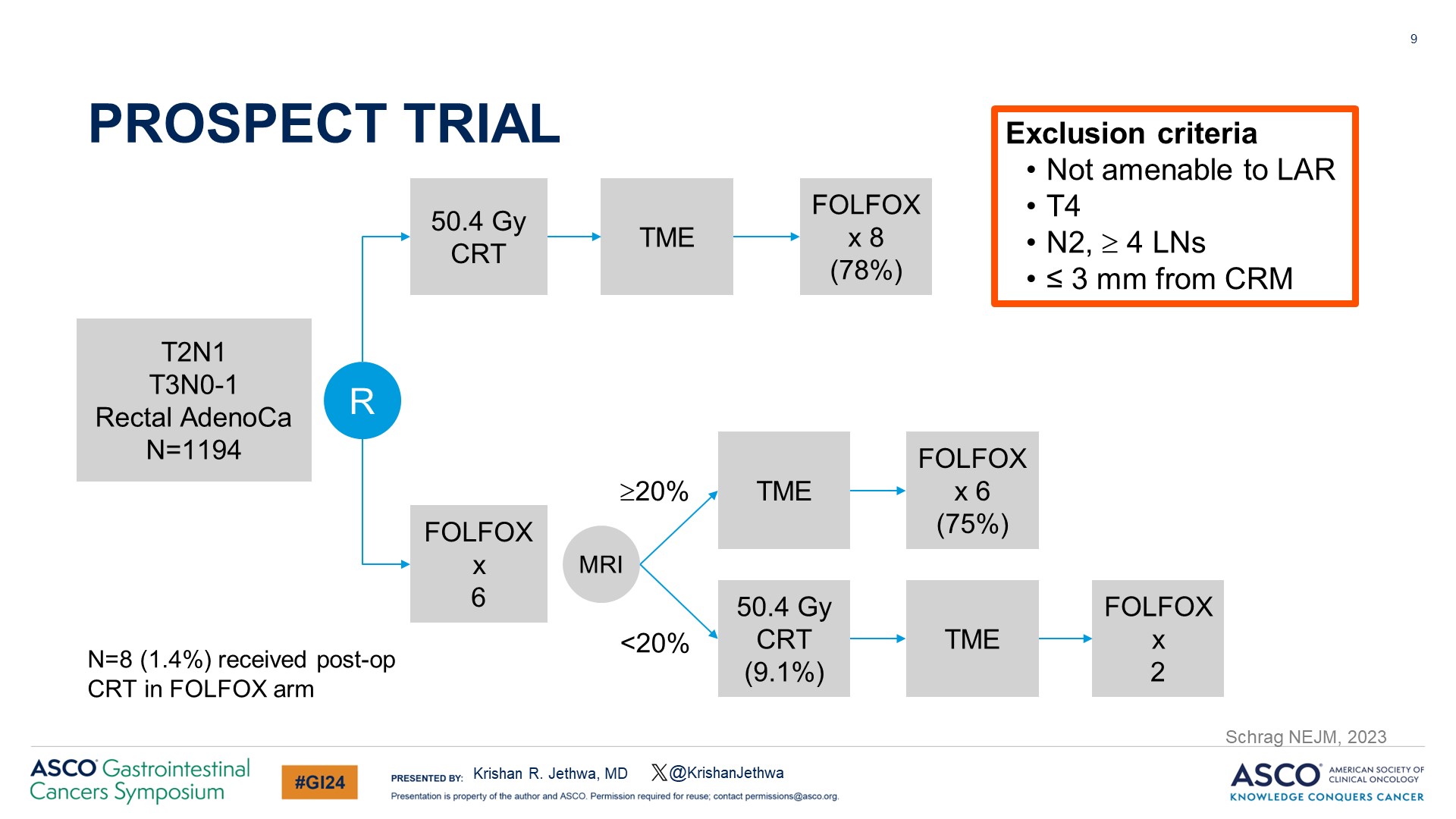 PROSPECT TRIAL
Content of this presentation is the property of the author, licensed by ASCO. Permission required for reuse.
[Speaker Notes: 除了这些研究之外，PROSPECT 研究也是在这个领域进行的。 这是一个更加多元化的群体。临床分期为T2N+、T3N-或者T3N+，经评估可行保留括约肌手术的患者纳入研究。。 值得注意的是，排除标准包括不适合低位前切除的患者，或 T4、N2 或环周切除边缘受损的患者（定义为无论是原发灶还是淋巴结，距离边缘 3 毫米以内）。患者按1:1随机分配接受盆腔CRT治疗(对照组)或FOLFOX+选择性CRT治疗(干预组)，其中干预组的具体治疗方案为，6个周期的FOLFOX治疗后进行疾病重分期，肿瘤消退<20%的患者接受盆腔CRT治疗，消退≥20%的患者直接接受TME手术。手术后所有患者均接受辅助化疗，方案为CAPOX或FOLFOX。]
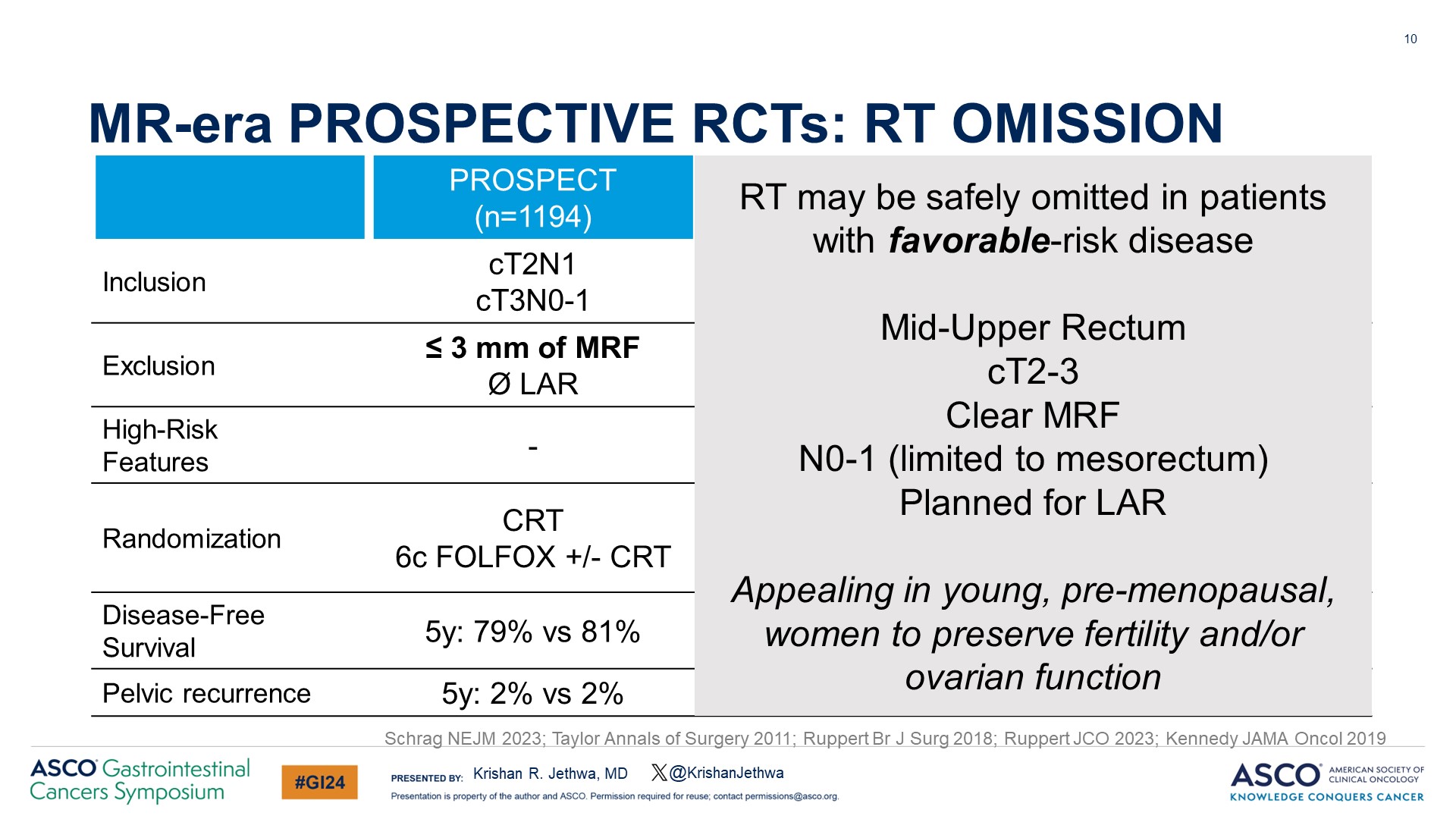 MR-era PROSPECTIVE RCTs: RT OMISSION
Content of this presentation is the property of the author, licensed by ASCO. Permission required for reuse.
[Speaker Notes: PROSPECT 研究表明，两组的DFS均不低，约为 80%，这表明省略放射治疗是安全的。
“盆腔复发率在2%左右，基于这些数据，我们可以有信心地得出结论，对于风险较低的患者，包括中上段直肠癌、临床T2到3，MRF清晰，N0到1的疾病，只要淋巴结肿大局限于直肠周围，且计划进行低位前切除，放疗是可以安全省略的。这种方法对于年轻的、未绝经的女性，以保持生育能力或卵巢功能为目标的人特别具有吸引力。]
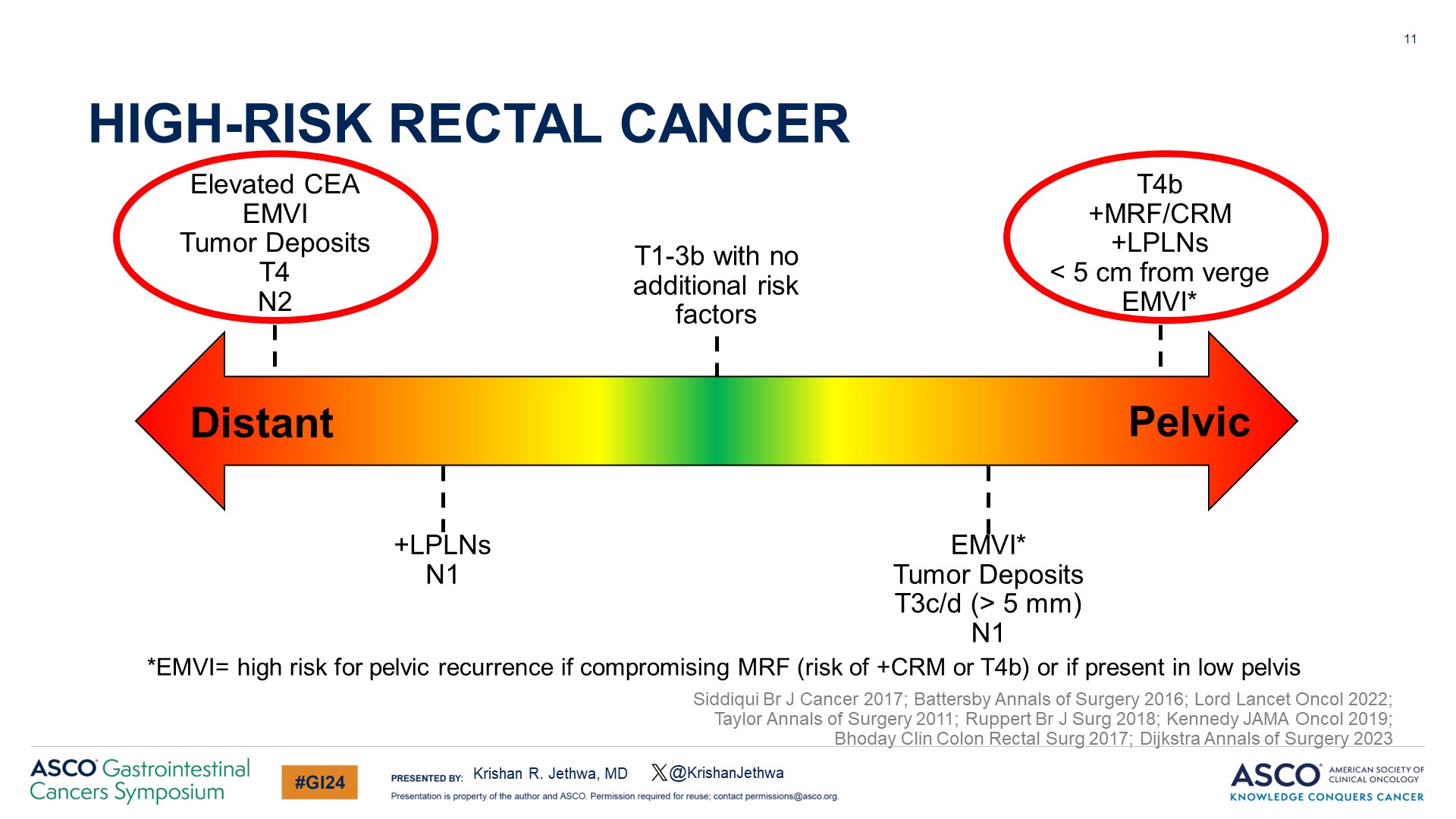 HIGH-RISK RECTAL CANCER
Content of this presentation is the property of the author, licensed by ASCO. Permission required for reuse.
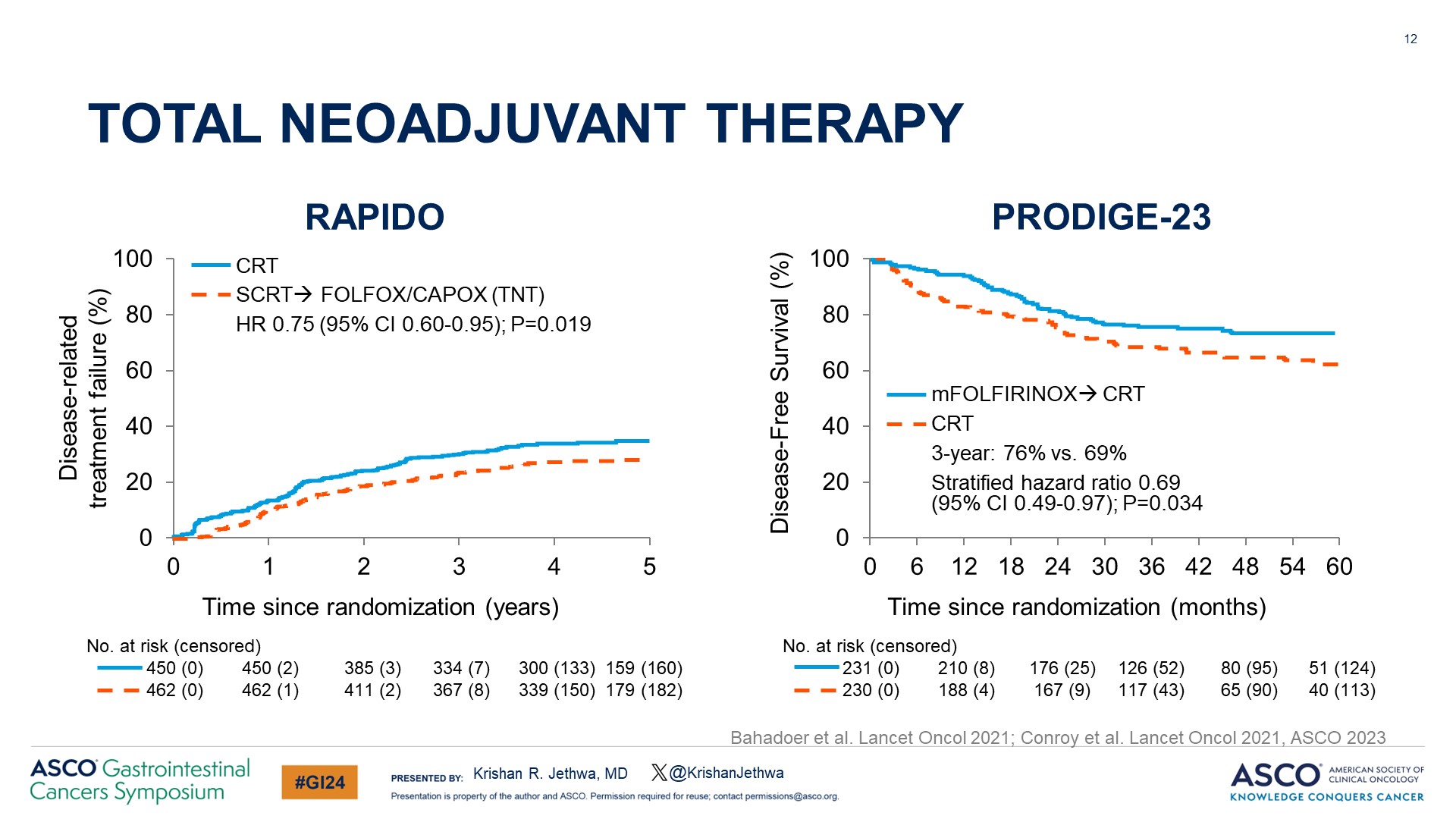 TOTAL NEOADJUVANT THERAPY
Content of this presentation is the property of the author, licensed by ASCO. Permission required for reuse.
[Speaker Notes: 现在让我们来谈谈高风险的疾病。RAPIDO和PRODIGE-23研究都暗示，与仅采用长程放化疗的高风险疾病患者比较。包括放疗和化疗在内的全程新辅助治疗可以改善DFS，甚至可能改善OS，但是，让我们结合其他数据一起看。"]
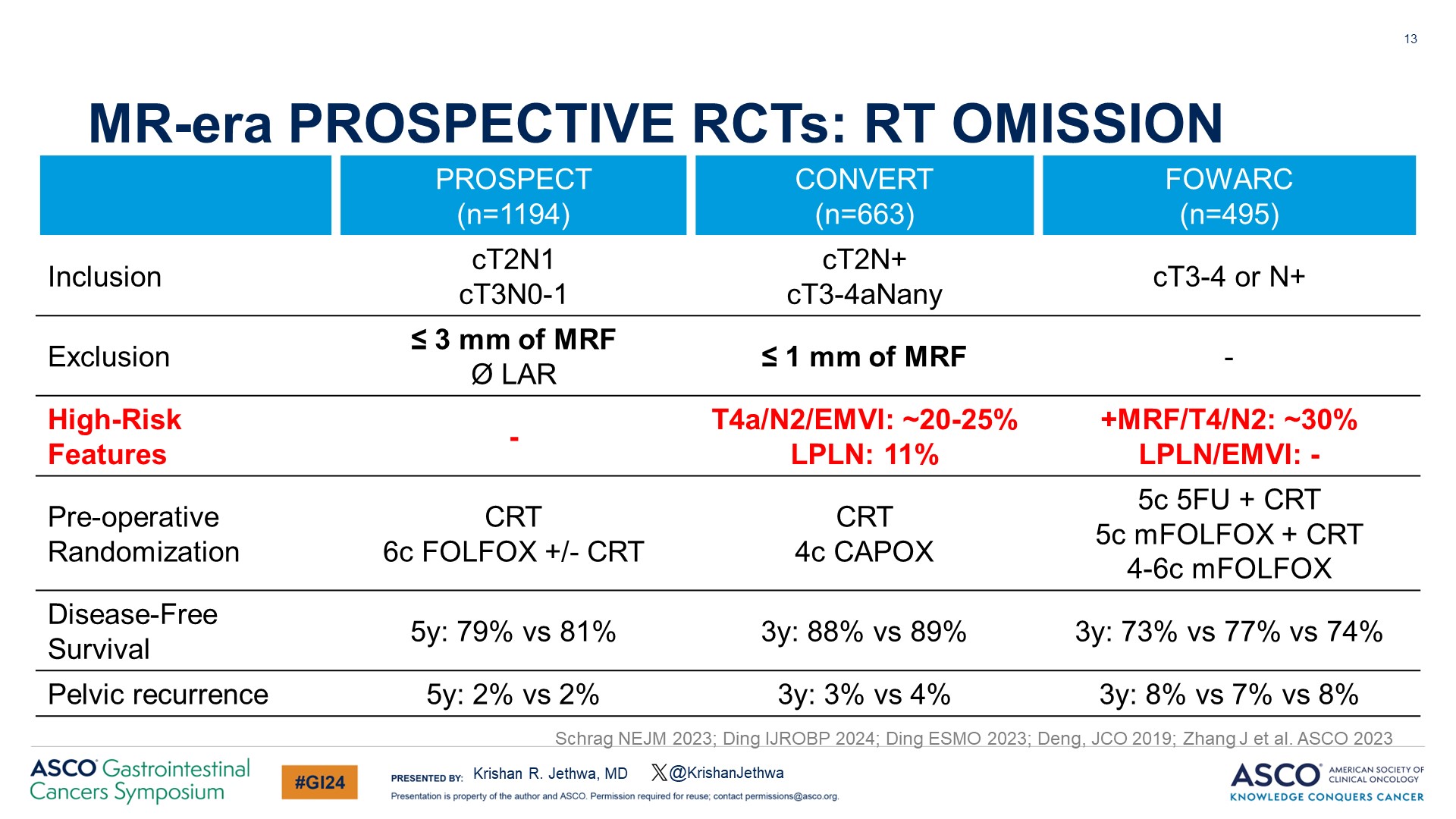 MR-era PROSPECTIVE RCTs: RT OMISSION
Content of this presentation is the property of the author, licensed by ASCO. Permission required for reuse.
[Speaker Notes: PROSPECT、CONVERT 和 FOWARC 研究均表明，可能有一部分局部晚期直肠癌患者可以通过术前全身治疗和省略放射治疗得到有效治疗。 但值得注意的是，这些研究中的每一项研究都相对有限地纳入了患有高危疾病的患者。
例如，PROSPECT 和 CONVERT 均排除了直肠系膜筋膜受累的患者，而这三项研究均对 T4、N2、EMVI 或侧方淋巴结患者的代表性有限。 因此，我建议，虽然这些研究表明术前全身治疗方法有良好的结果，但仍需谨慎。]
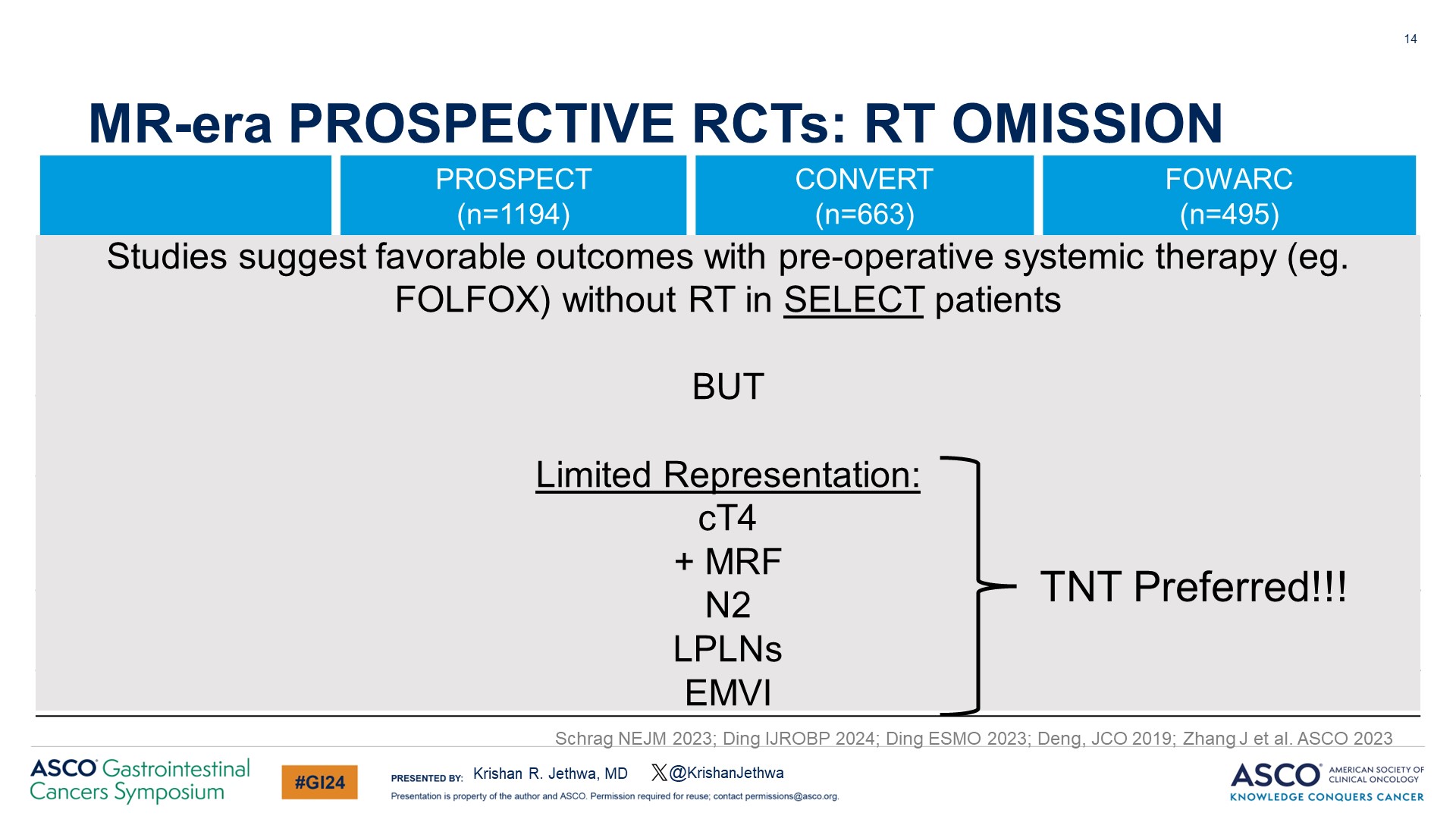 MR-era PROSPECTIVE RCTs: RT OMISSION
Content of this presentation is the property of the author, licensed by ASCO. Permission required for reuse.
[Speaker Notes: 至少目前来说，完全新辅助治疗仍然是高危直肠癌患者的首选方法]
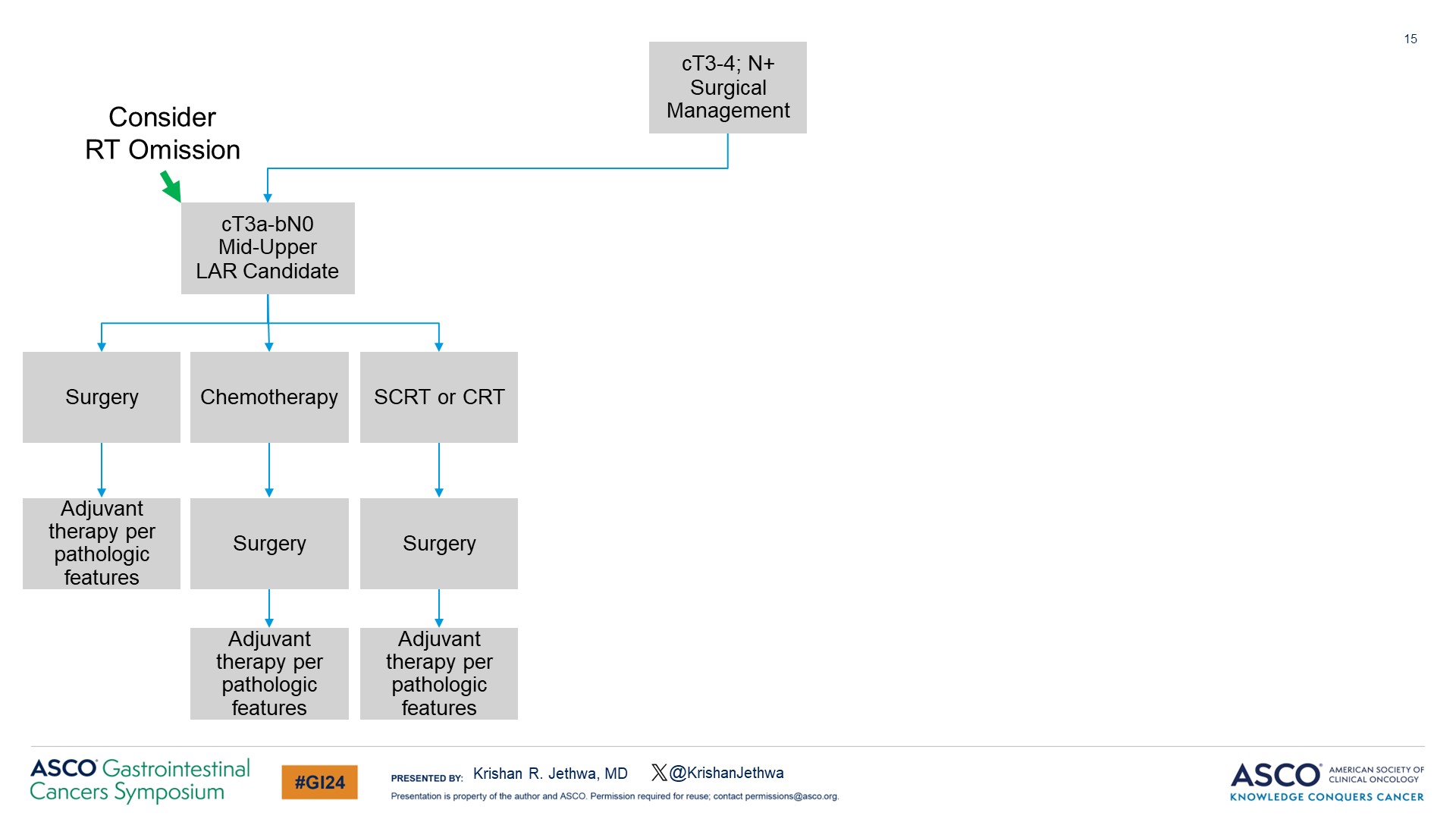 Slide 15
Content of this presentation is the property of the author, licensed by ASCO. Permission required for reuse.
[Speaker Notes: 。 那么我们来总结一下。 一般来说，c T3a -3 bN0 的中上位直肠癌患者一般适合 LAR，可以继续采用省略放射治疗的方法。这可能包括前期手术或术前化疗。]
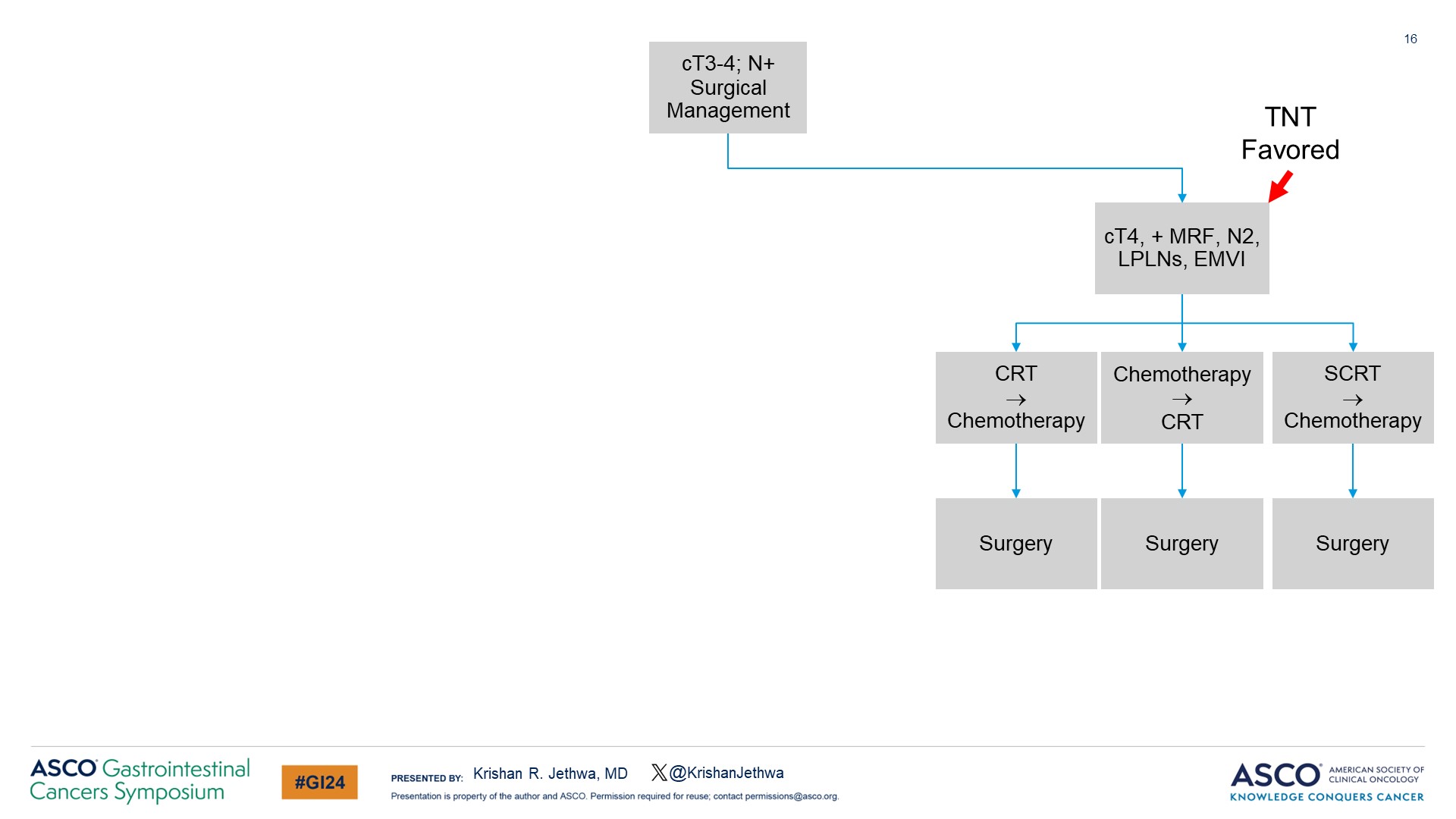 Slide 16
Content of this presentation is the property of the author, licensed by ASCO. Permission required for reuse.
[Speaker Notes: 具有高危因素的患者，包括临床 T4、MRF+、N2、侧方淋巴结阳性或 EMVI，最好采用全程新辅助治疗，其中有多种选择。]
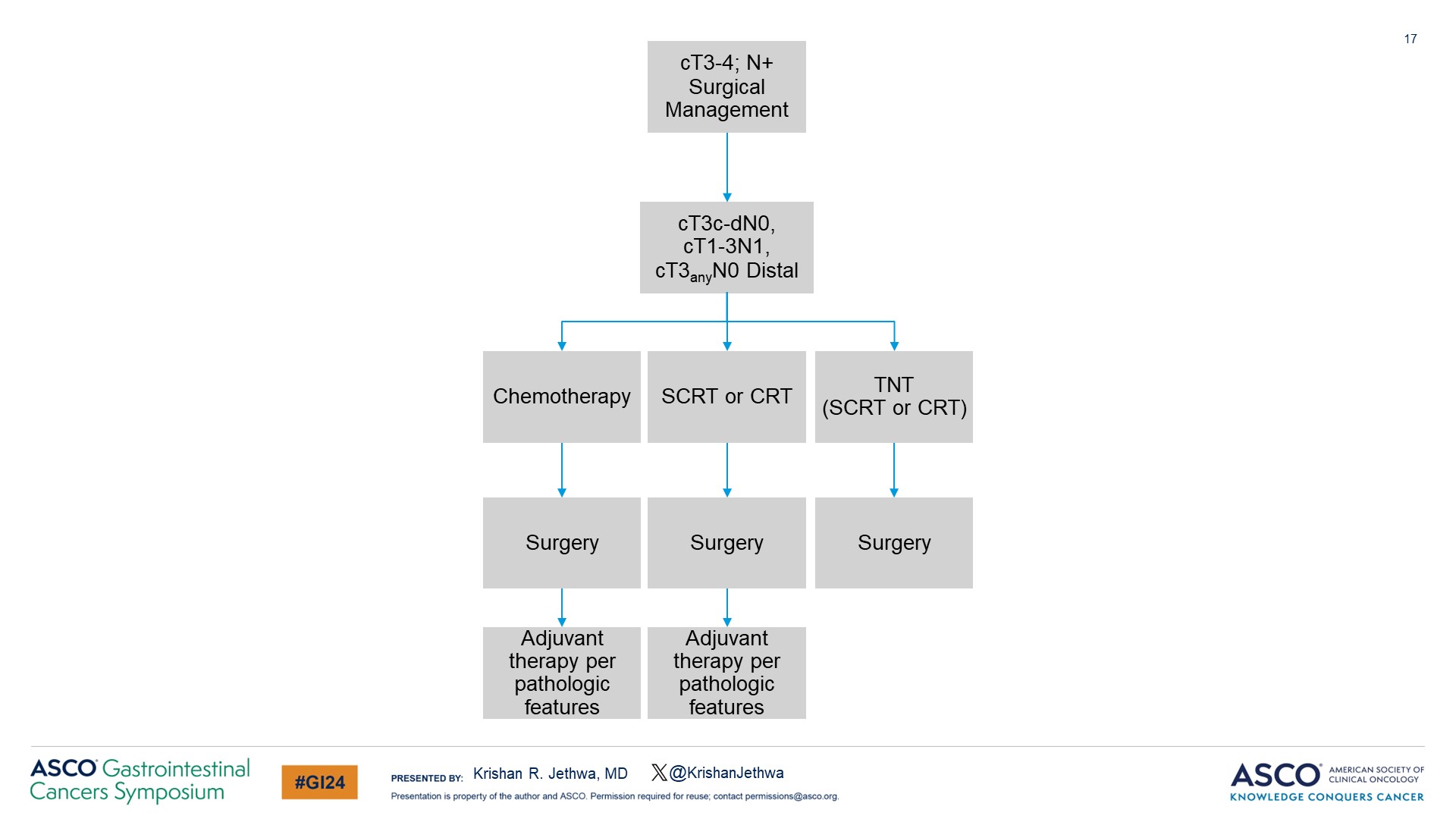 Slide 17
Content of this presentation is the property of the author, licensed by ASCO. Permission required for reuse.
[Speaker Notes: 最后，中等风险人群的情况要微妙得多。 这可能包括c T3c - dN0 、淋巴结阳性或低位直肠的患者。]
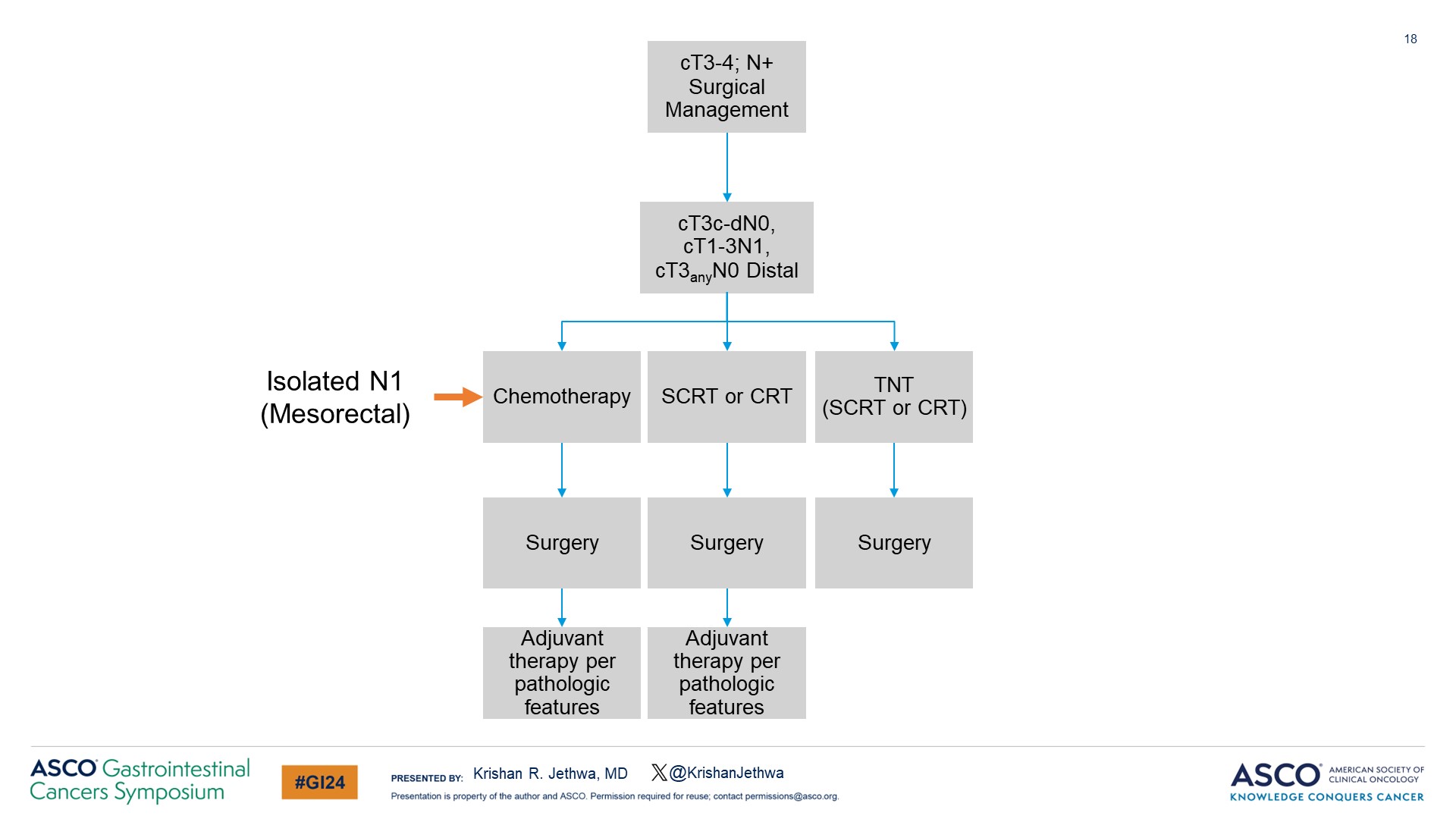 Slide 18
Content of this presentation is the property of the author, licensed by ASCO. Permission required for reuse.
[Speaker Notes: 我主张，对于局限于直肠系膜且没有其他盆腔危险因素的孤立性 N1 患者，可以通过术前化疗进行有效治疗。]
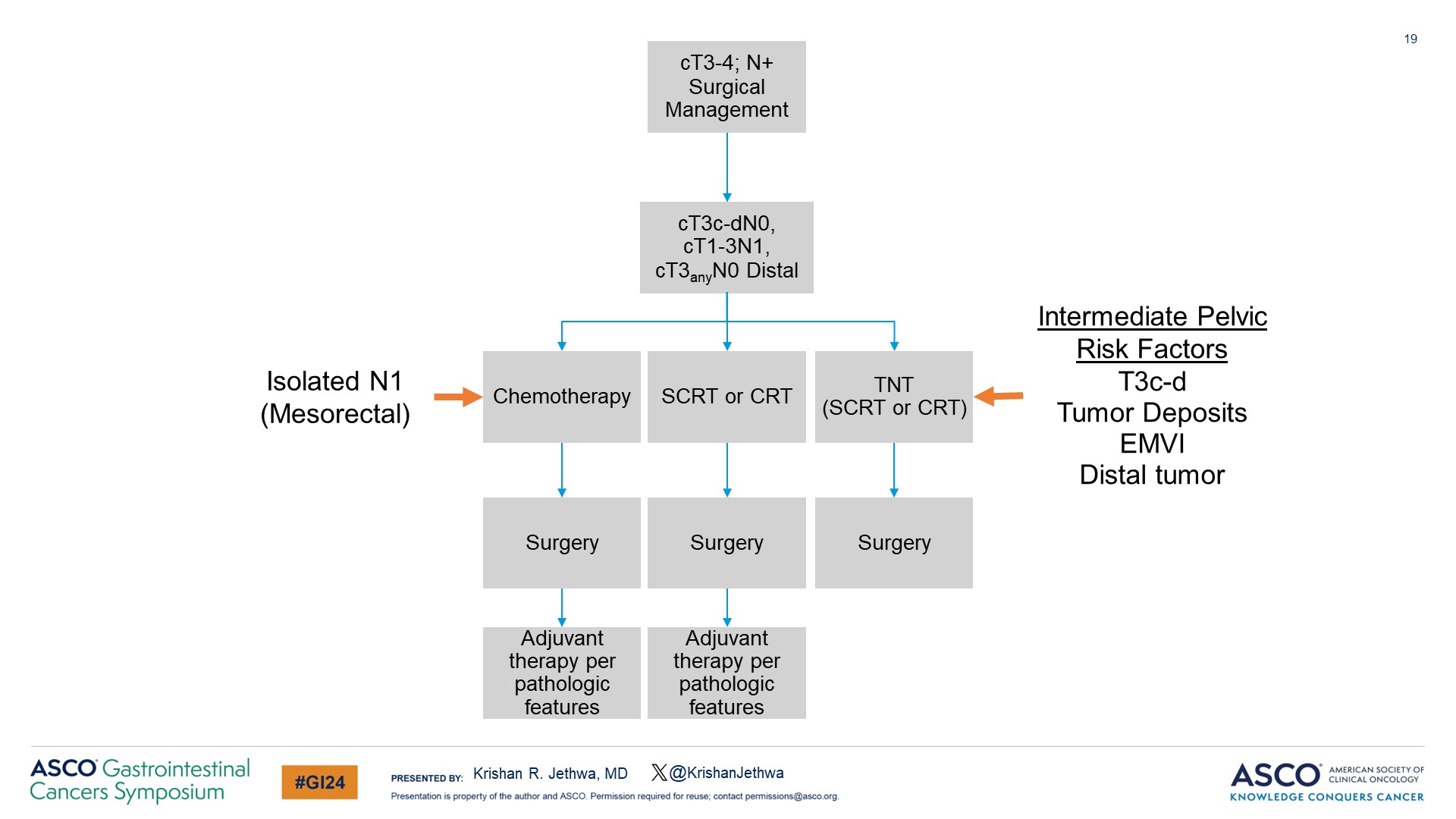 Slide 19
Content of this presentation is the property of the author, licensed by ASCO. Permission required for reuse.
[Speaker Notes: 相反，那些具有盆腔复发的其他中间危险因素的患者，包括体积大的 T3c - d 、肿瘤沉积、EMVI +或低位直肠癌患者，可能会从增加的放射治疗中获益]
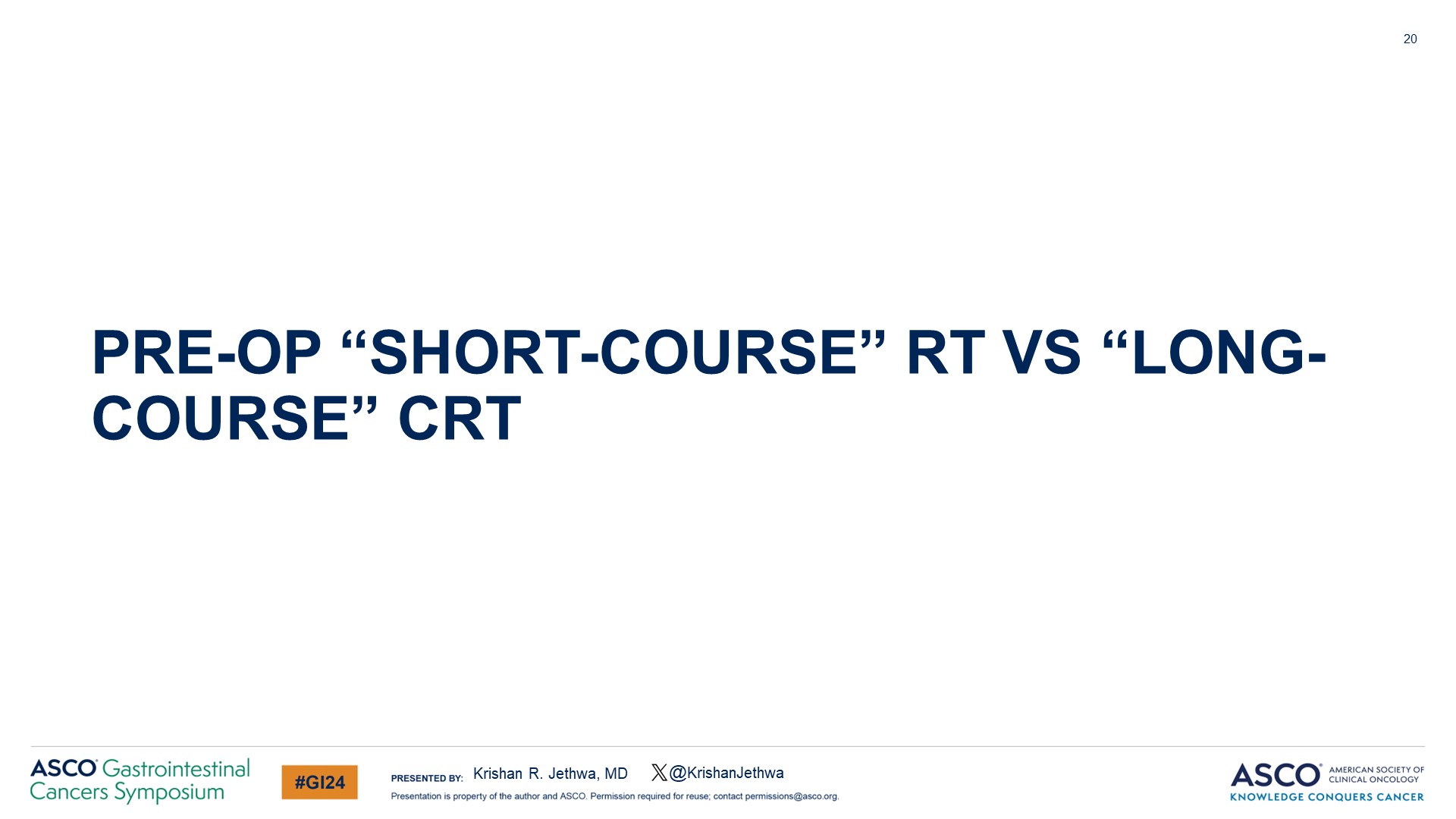 PRE-OP “SHORT-COURSE” RT VS “LONG-COURSE” CRT
Content of this presentation is the property of the author, licensed by ASCO. Permission required for reuse.
[Speaker Notes: 接下来，我想谈谈术前短程放化疗与长程放化疗的比较。 有多项研究探讨了这个问题。]
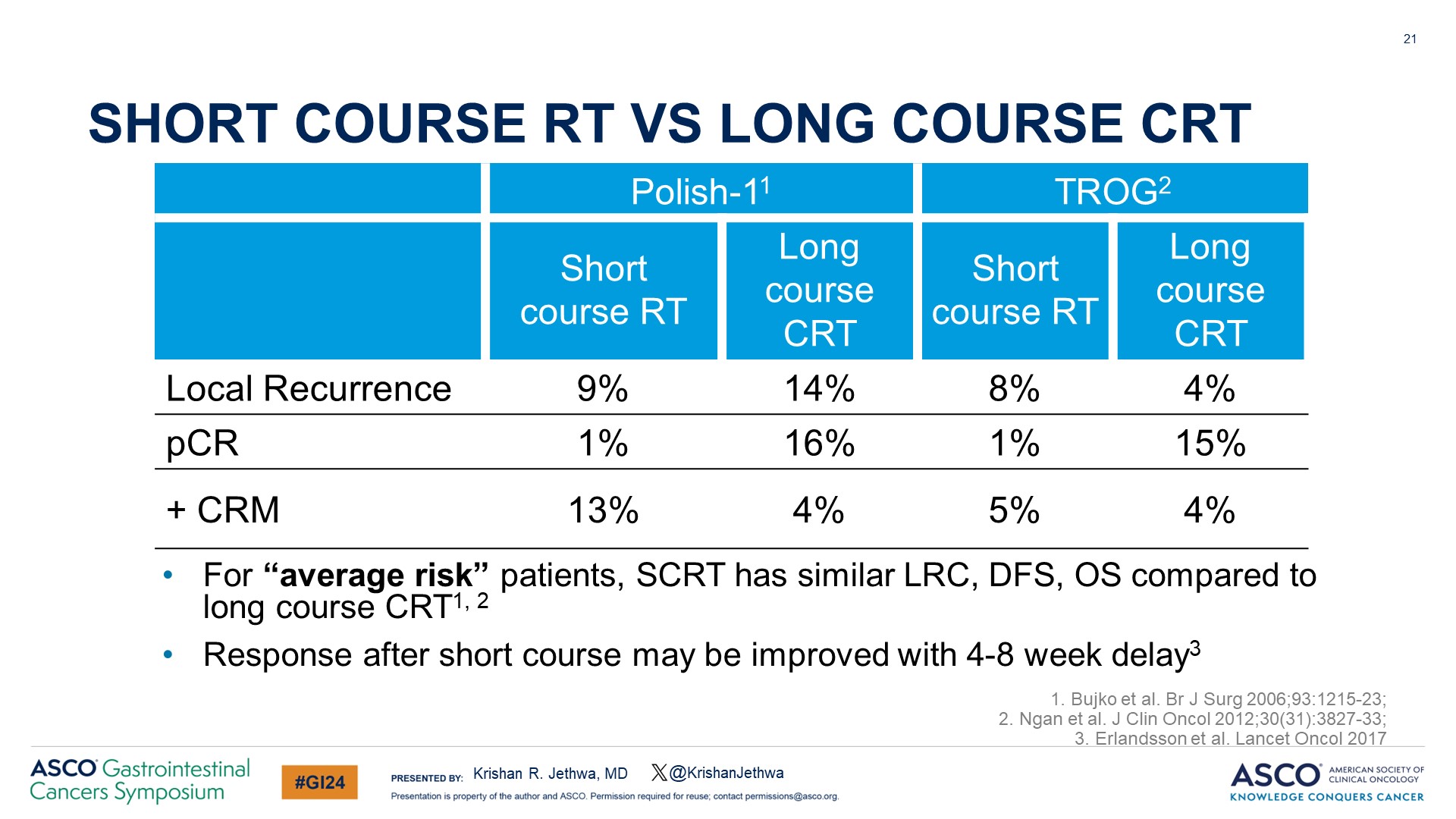 SHORT COURSE RT VS LONG COURSE CRT
Content of this presentation is the property of the author, licensed by ASCO. Permission required for reuse.
[Speaker Notes: 最著名的两项是Polish研究和 TROG 研究。 这些研究均纳入了风险相对平均的患者，并表明与长程放化疗相比，短程放疗具有相似的局部控制、DFS和OS。

这些研究也表明短程放疗并立即手术的肿瘤缓解相对有限，可能损害CRM。但是我们知道，在短程后增加4到8周的延迟可以提高反应。]
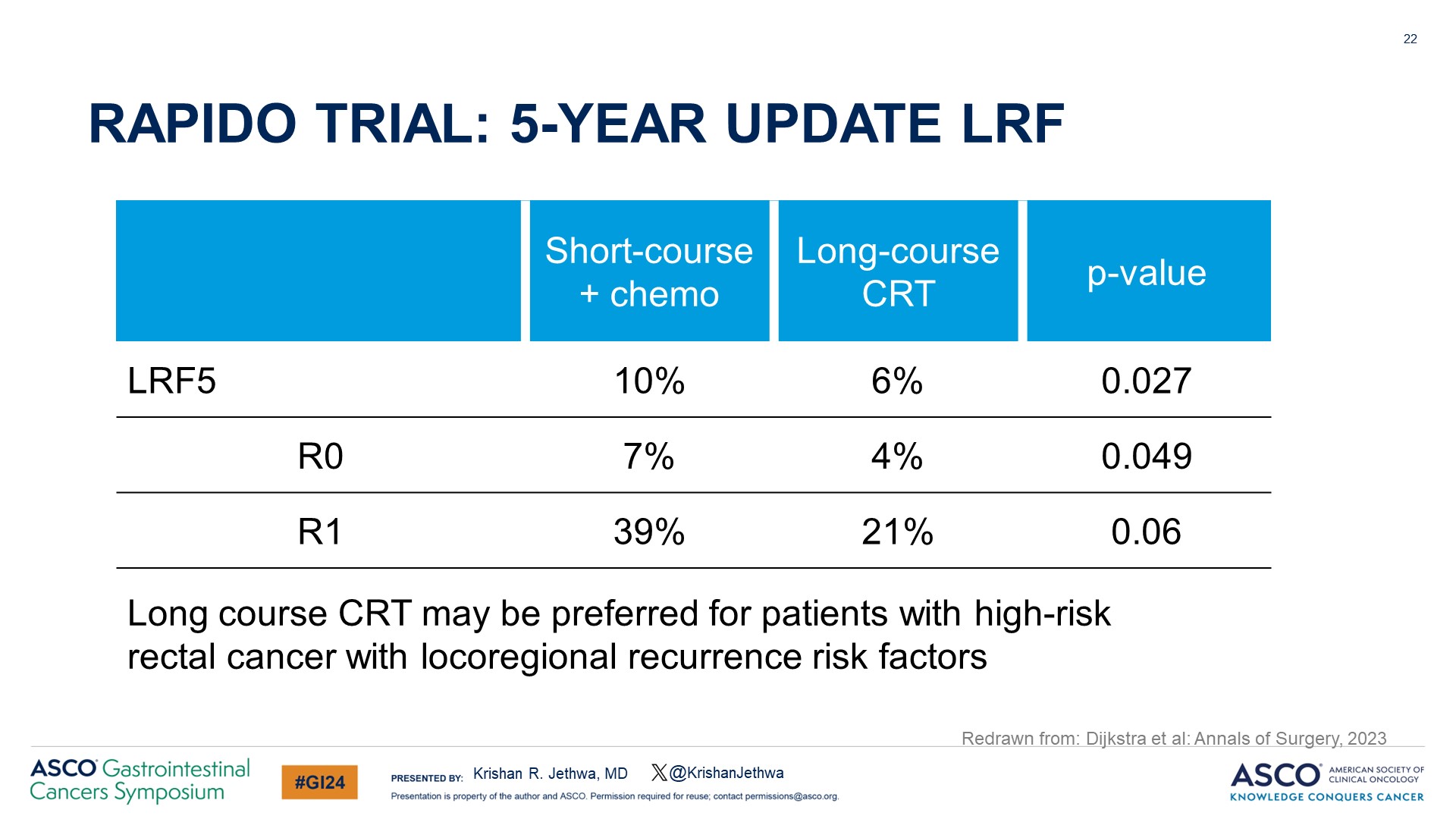 RAPIDO TRIAL: 5-YEAR UPDATE LRF
Content of this presentation is the property of the author, licensed by ASCO. Permission required for reuse.
[Speaker Notes: 然而，Rapido试验的最新进展表明，在短程TNT方案中，尽管与疾病相关的治疗失败有所改善，但骨盆发生的风险仍较高，分别为10%和6%。这些数据表明，长程放化疗可能是高危疾病患者的首选方案。]
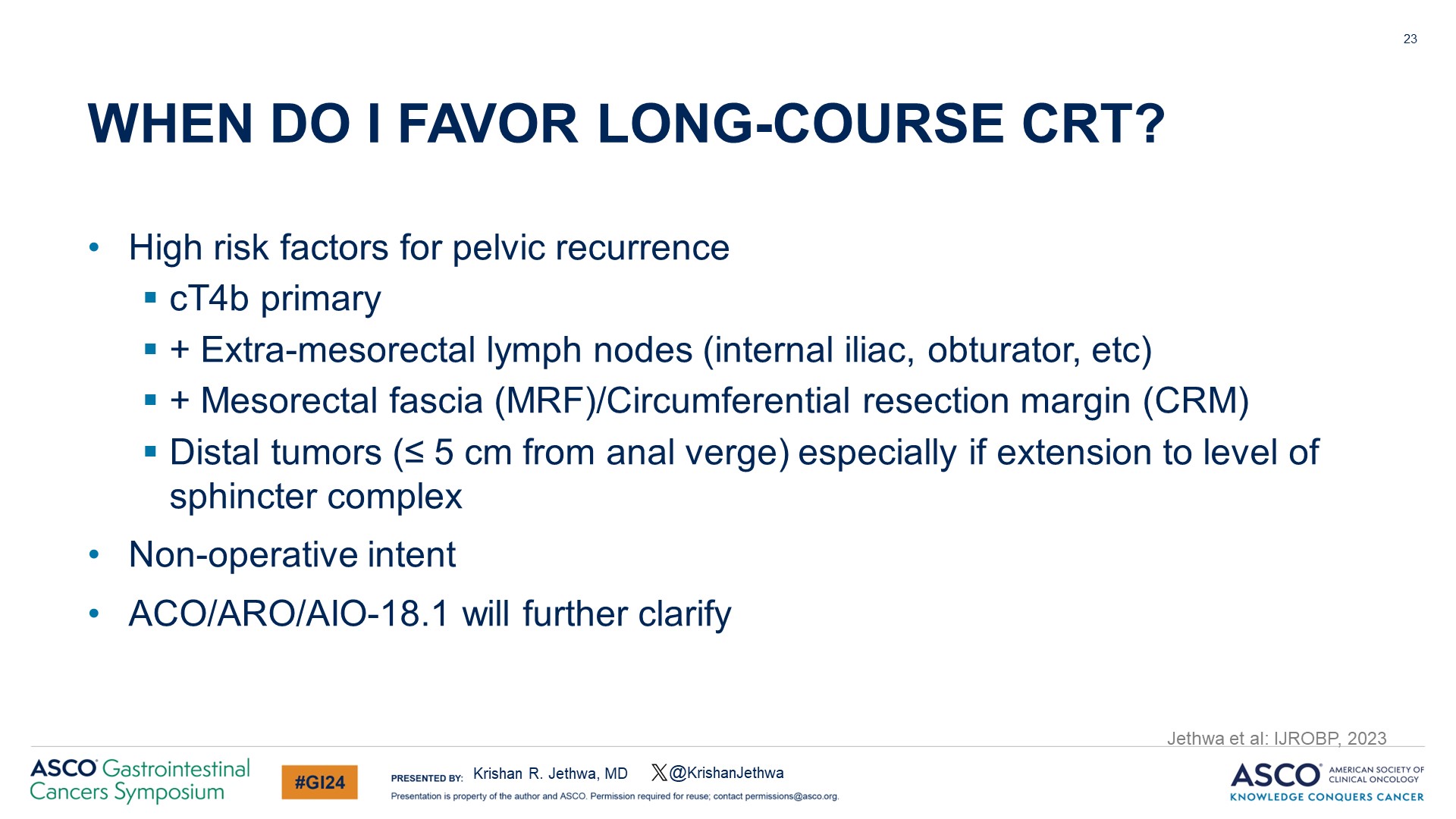 WHEN DO I FAVOR LONG-COURSE CRT?
Content of this presentation is the property of the author, licensed by ASCO. Permission required for reuse.
[Speaker Notes: 因此，至少在我的实践中，我对临床上患有T4b原发肿瘤的患者使用长程化疗，这些患者涉及直肠系膜外或侧方淋巴结，MRF+，或肛缘5厘米以内的远端肿瘤。
对于那些倾向于非手术意向的人，我也会使用长程放化疗。]
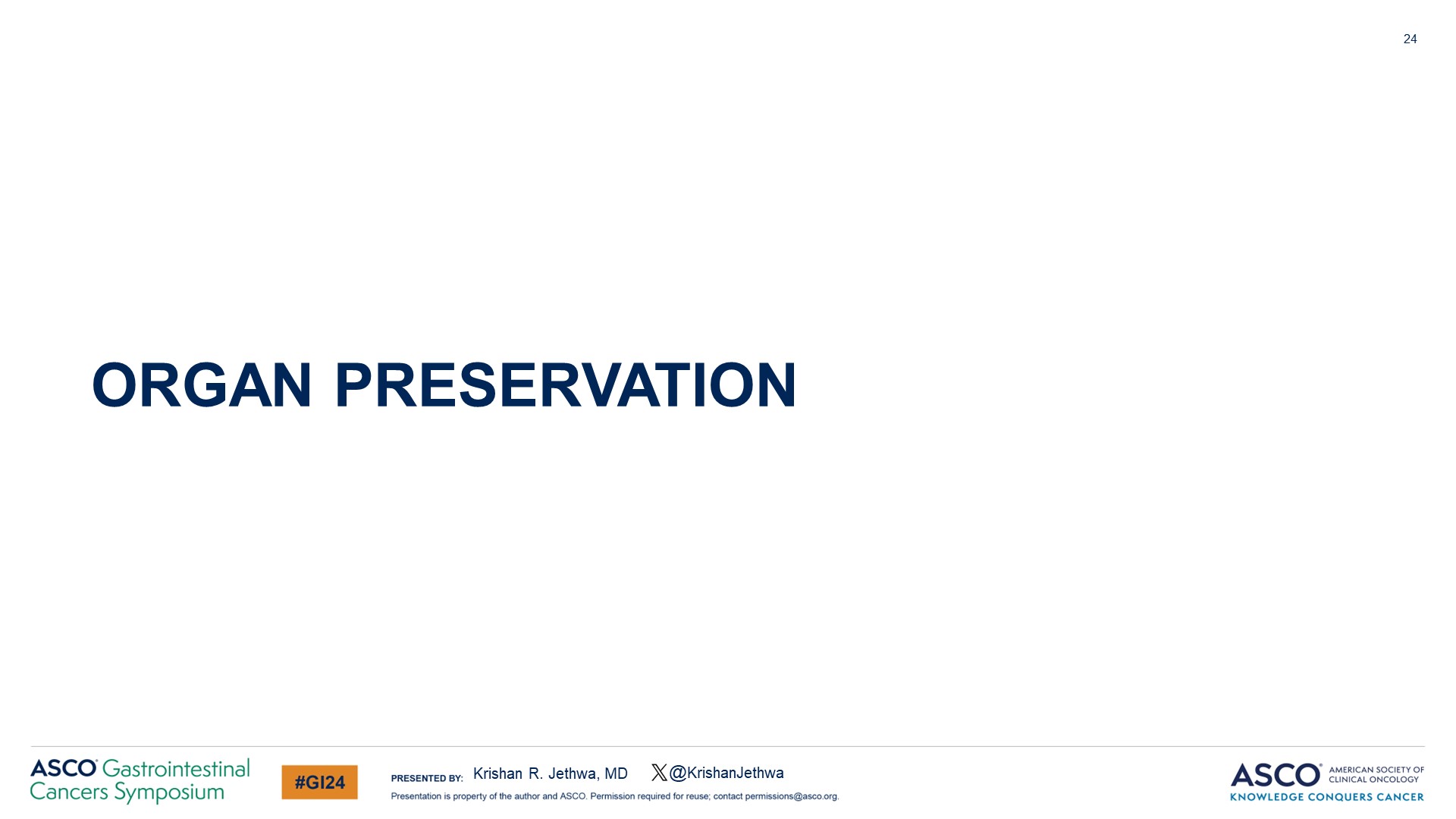 ORGAN PRESERVATION
Content of this presentation is the property of the author, licensed by ASCO. Permission required for reuse.
[Speaker Notes: 接下来我想谈一谈器官保存]
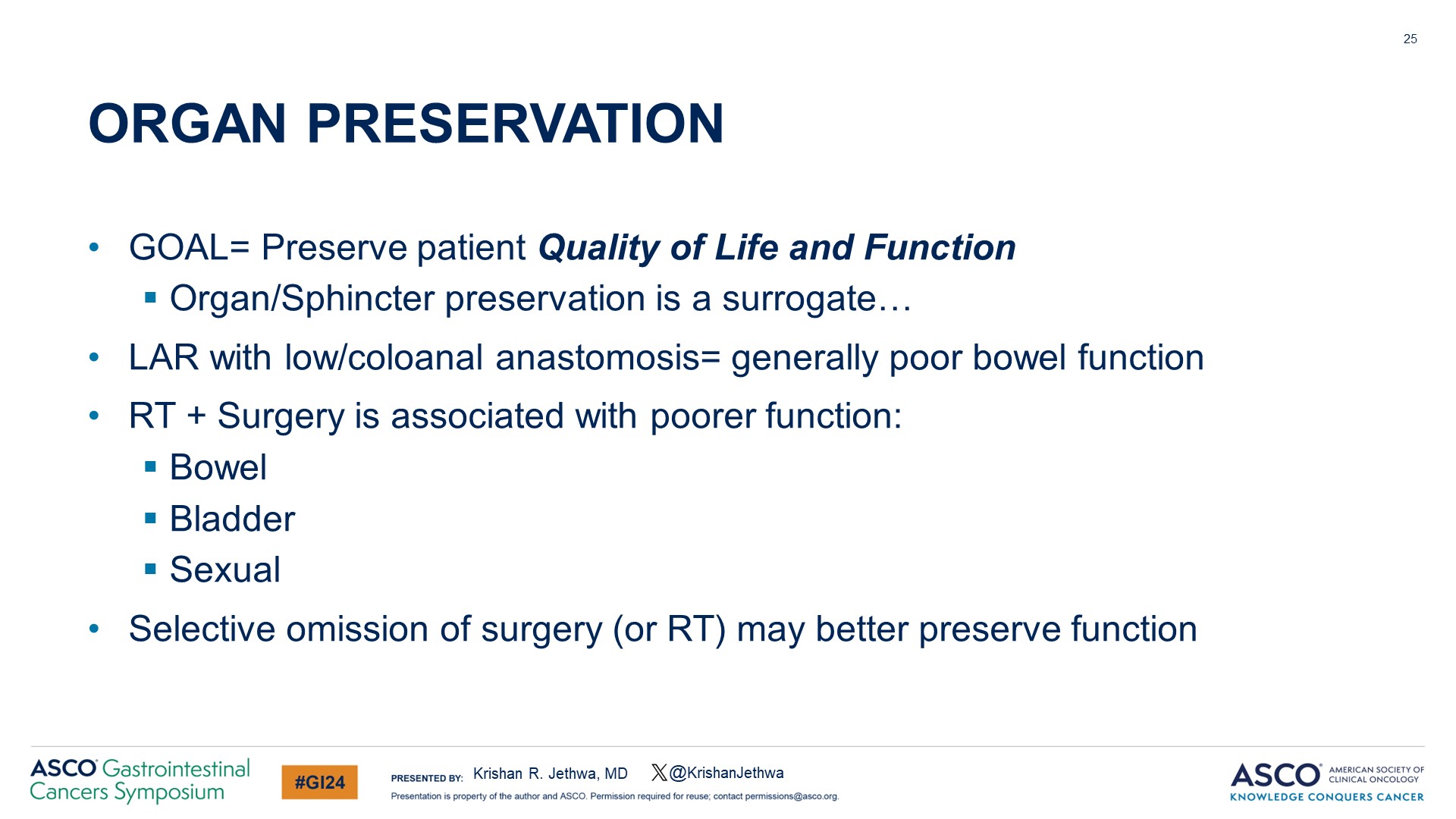 ORGAN PRESERVATION
Content of this presentation is the property of the author, licensed by ASCO. Permission required for reuse.
[Speaker Notes: 这里是关键点。器官保存的目的是保存患者的生活质量和功能。器官或括约肌保留只是一个替代品。我们知道，中低位直肠癌患者的LAR是可行的，但需要低位或结肠肛门吻合术，手术后肠功能一般较差。我们还知道，放射治疗和手术相结合会显著降低肠道、膀胱和性功能，选择性地不做手术可能会更好地保护这些功能。]
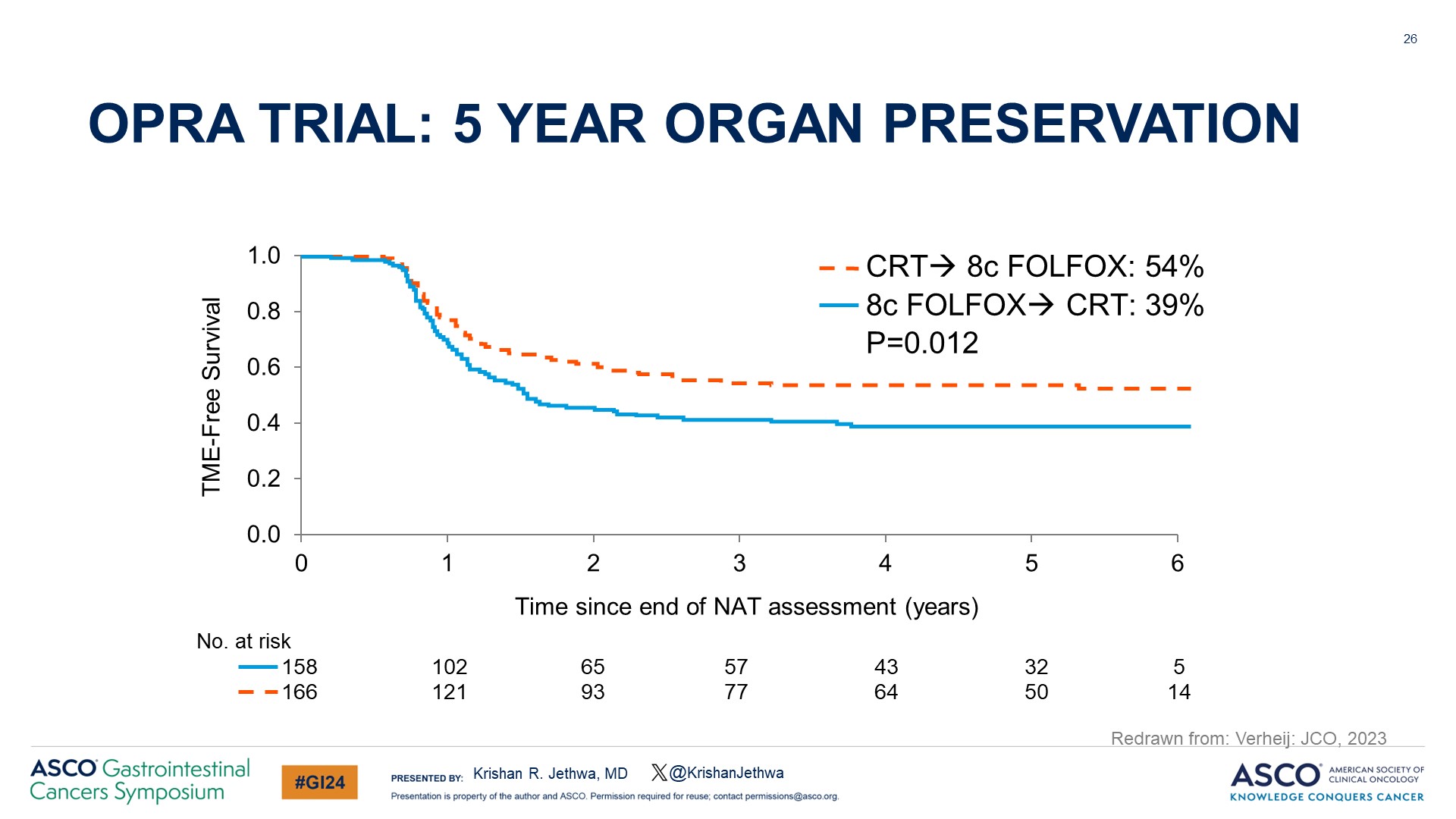 OPRA TRIAL: 5 YEAR ORGAN PRESERVATION
Content of this presentation is the property of the author, licensed by ASCO. Permission required for reuse.
[Speaker Notes: OPRA的试验比较了一个相对简单的问题，如果我们使用TNT，首选的顺序是什么。它向我们证明了在放化疗之后进行化疗与先化疗然后放化疗相比可改善5年器官保存率，前者为54%，后者为39%。在DFS或OS方面没有差异，支持这作为非手术方法的首选顺序。]
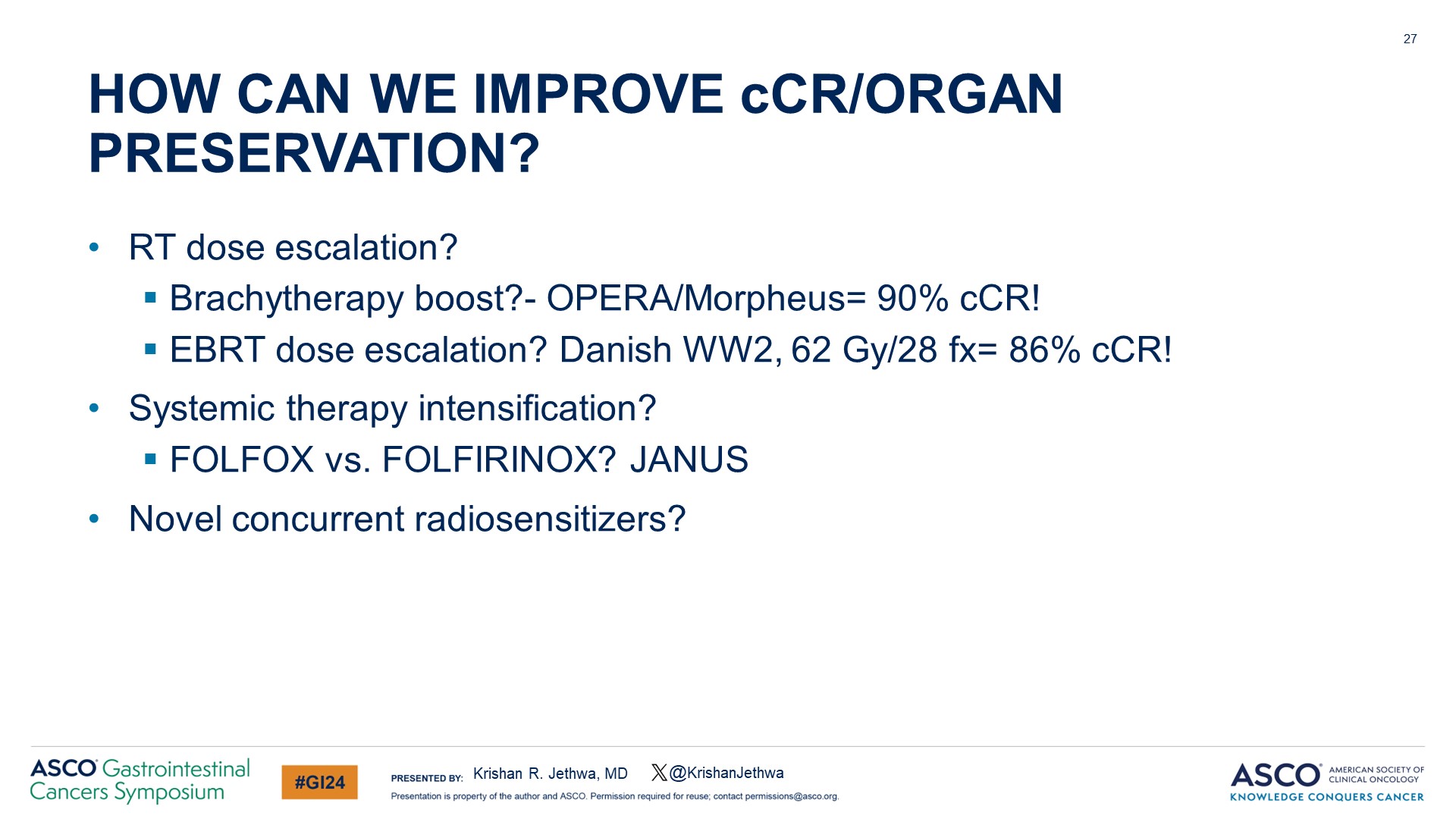 HOW CAN WE IMPROVE cCR/ORGAN PRESERVATION?
Content of this presentation is the property of the author, licensed by ASCO. Permission required for reuse.
[Speaker Notes: 但如何才能提高临床完全缓解和器官保存呢？ 至少从放射治疗的角度来看，有数据表明剂量强化可改善疗效。 这就是 OPRA 研究。 它包括相对有利的风险人群]
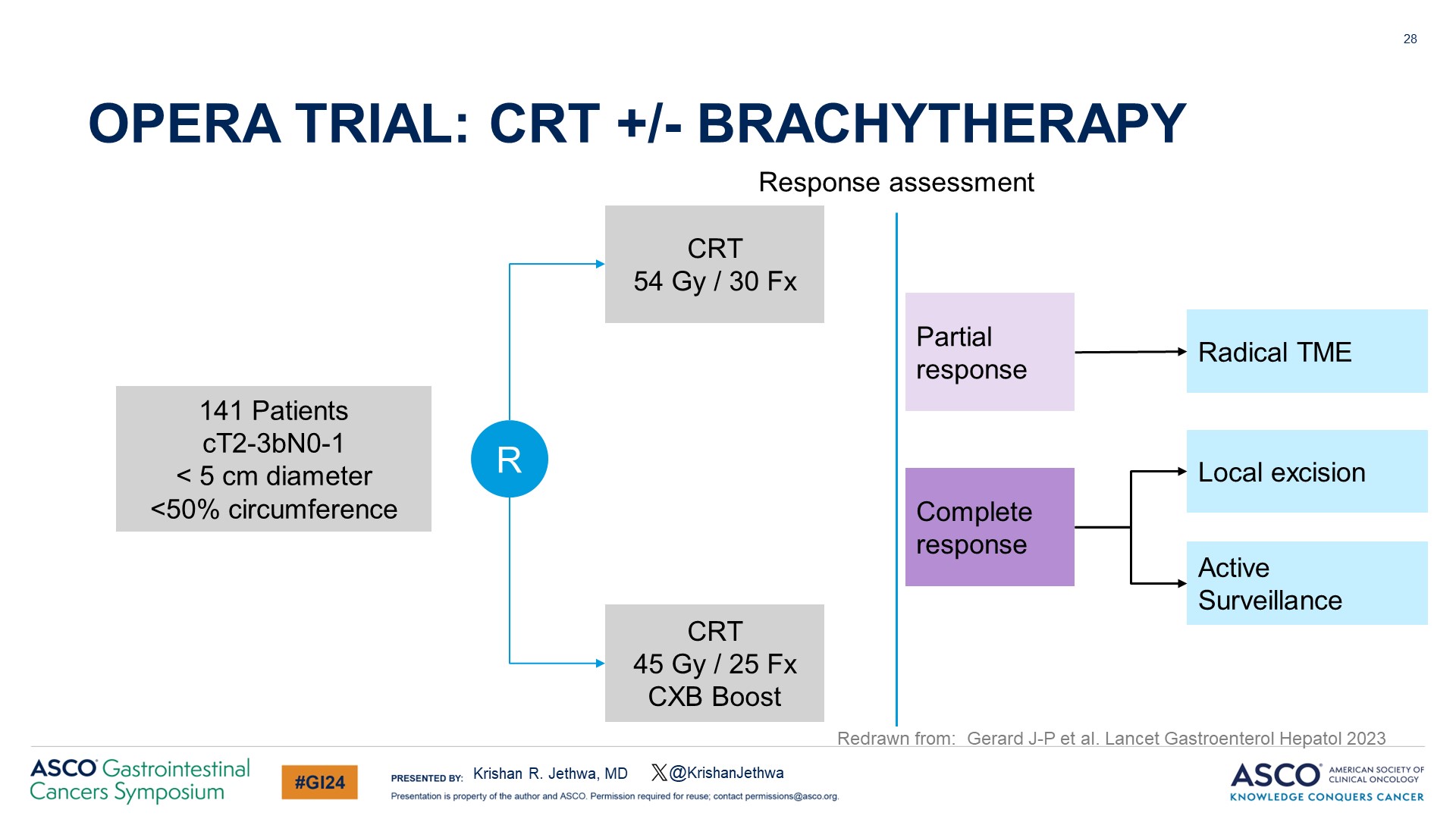 OPERA TRIAL: CRT +/- BRACHYTHERAPY
Content of this presentation is the property of the author, licensed by ASCO. Permission required for reuse.
[Speaker Notes: 所有患者都接受了25次分次的长程放化疗，剂量为45Gy，他们被随机分配到外照射提升到54GY或近距离放疗提升照射剂量。那些临床完全缓解的患者继续接受积极监测。]
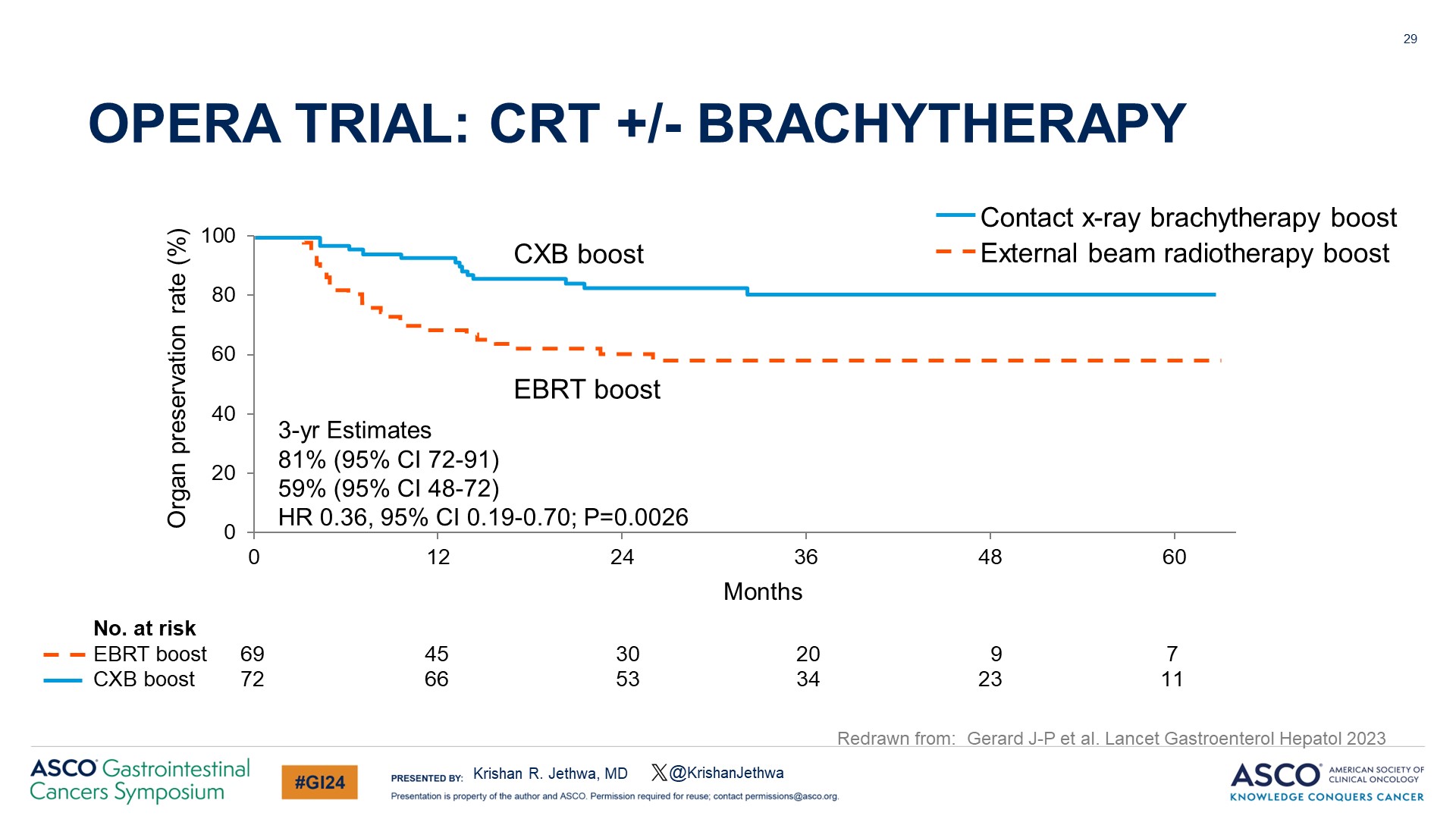 OPERA TRIAL: CRT +/- BRACHYTHERAPY
Content of this presentation is the property of the author, licensed by ASCO. Permission required for reuse.
[Speaker Notes: 研究表明，近距离放射治疗与 3 年器官保存率显着提高相关，分别为 81% 和 59%，并且在严重毒性或长期器官功能方面没有显着损害，这支持了放射治疗剂量强化的潜在价值]
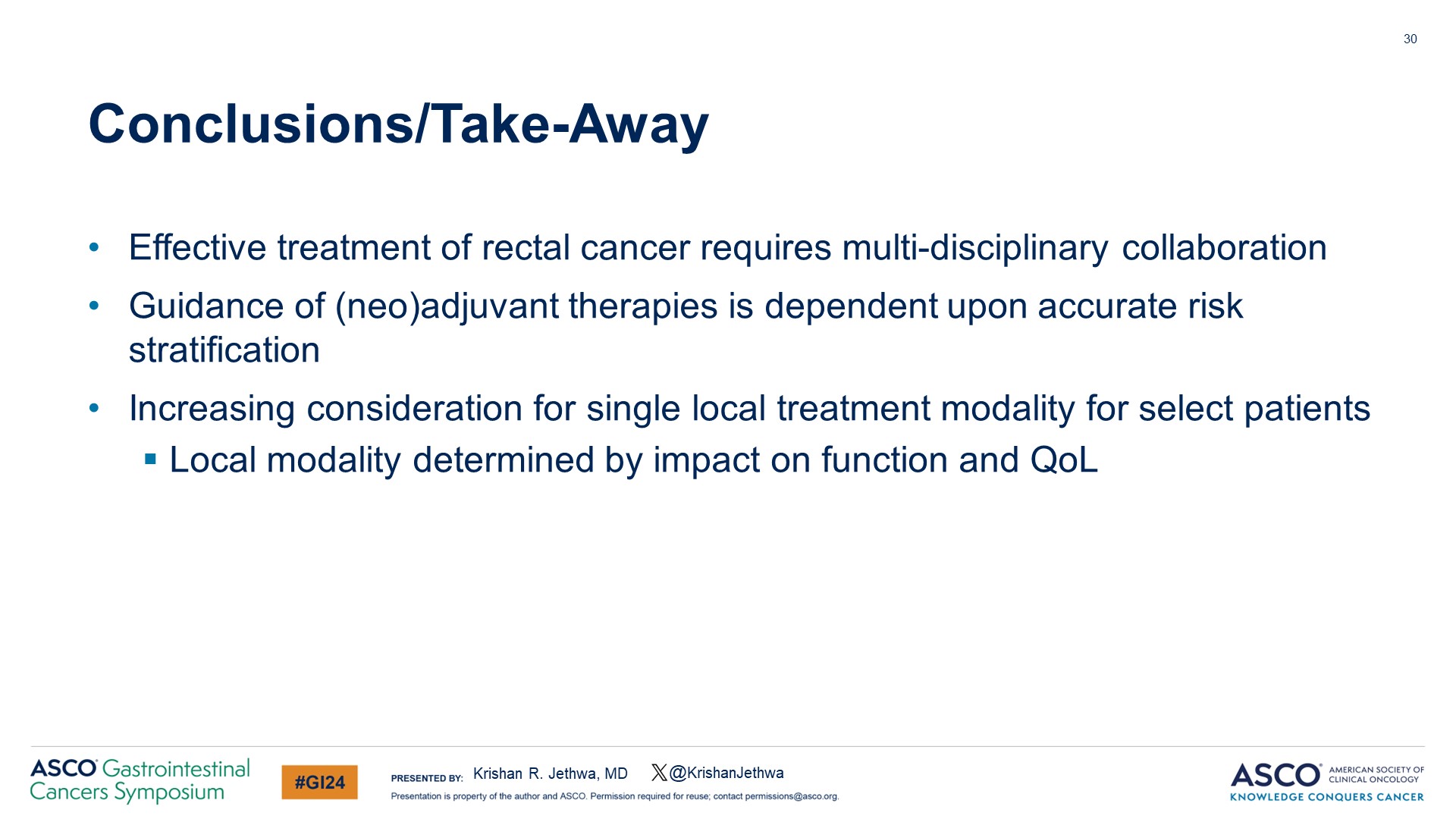 Conclusions/Take-Away
Content of this presentation is the property of the author, licensed by ASCO. Permission required for reuse.
[Speaker Notes: 综上所述，直肠癌的有效治疗需要多学科合作。 新辅助治疗的指导取决于准确的风险分层，并且越来越多地考虑对选定的患者采用单一的局部治疗方式。 这种局部模式应根据对功能和生活质量的影响来确定。 这些方法可能包括前期手术或术前化疗。]
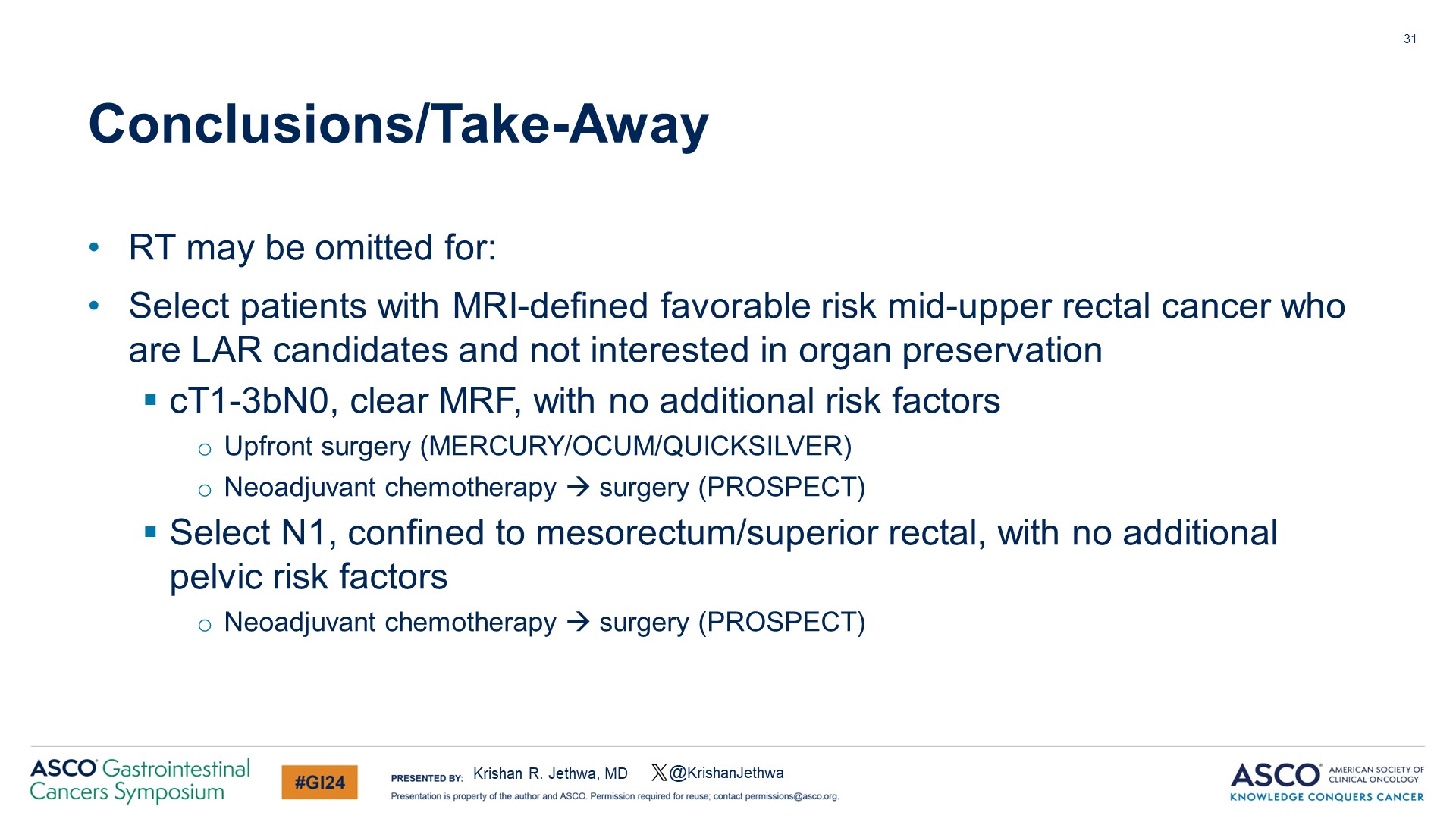 Conclusions/Take-Away
Content of this presentation is the property of the author, licensed by ASCO. Permission required for reuse.
[Speaker Notes: 全程新辅助治疗是高危直肠癌患者的首选方法。 对于盆腔复发风险高或希望保留器官的患者，首选长程放化疗。 对于选择器官保存的人来说，首选放化疗，然后进行化疗。 放射治疗剂量强化可以改善临床完全缓解和器官保存，在未来的试验中，我们需要解决全身或放疗剂量强化的各种问题。 非常感谢]
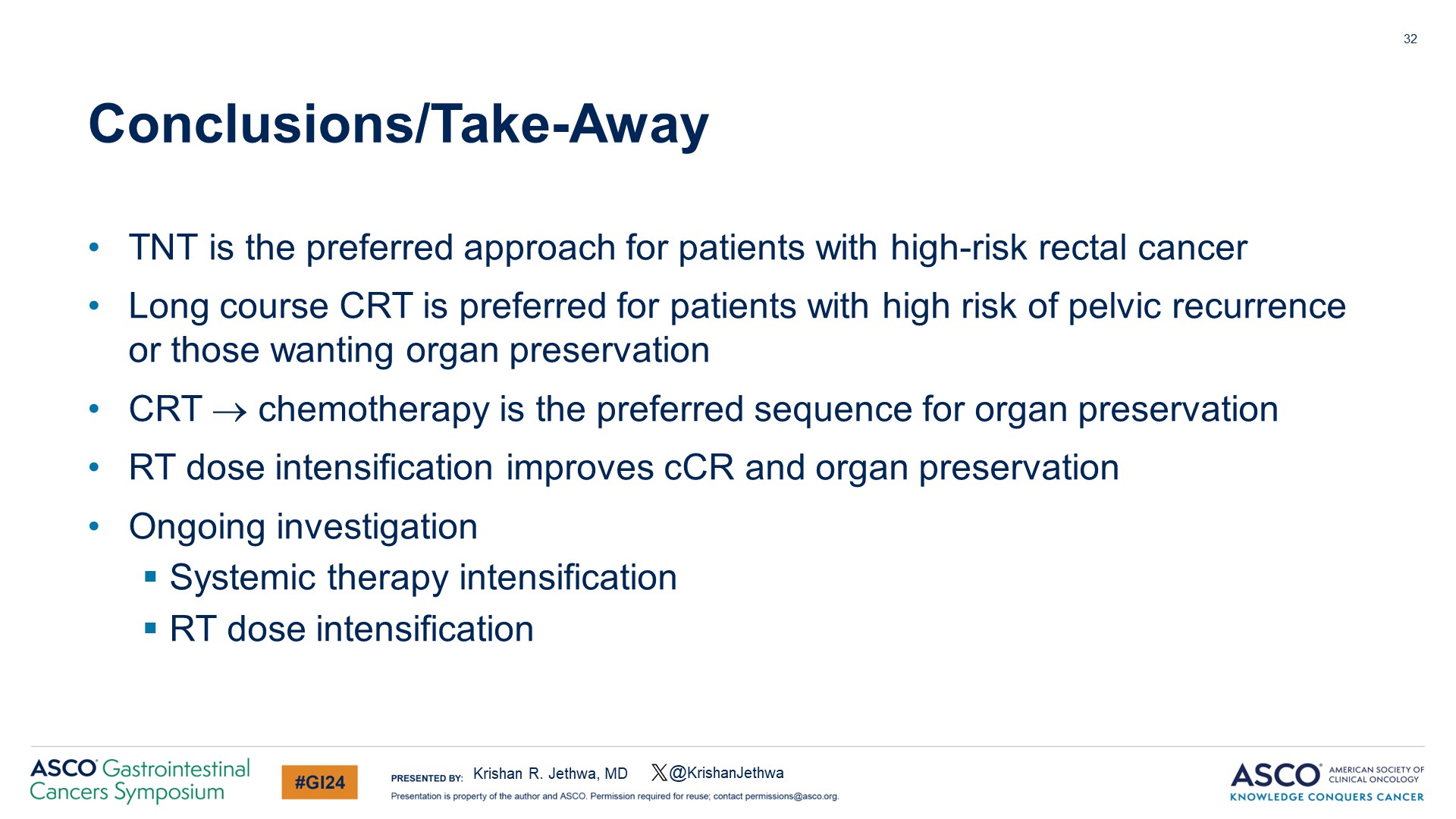 Conclusions/Take-Away
Content of this presentation is the property of the author, licensed by ASCO. Permission required for reuse.
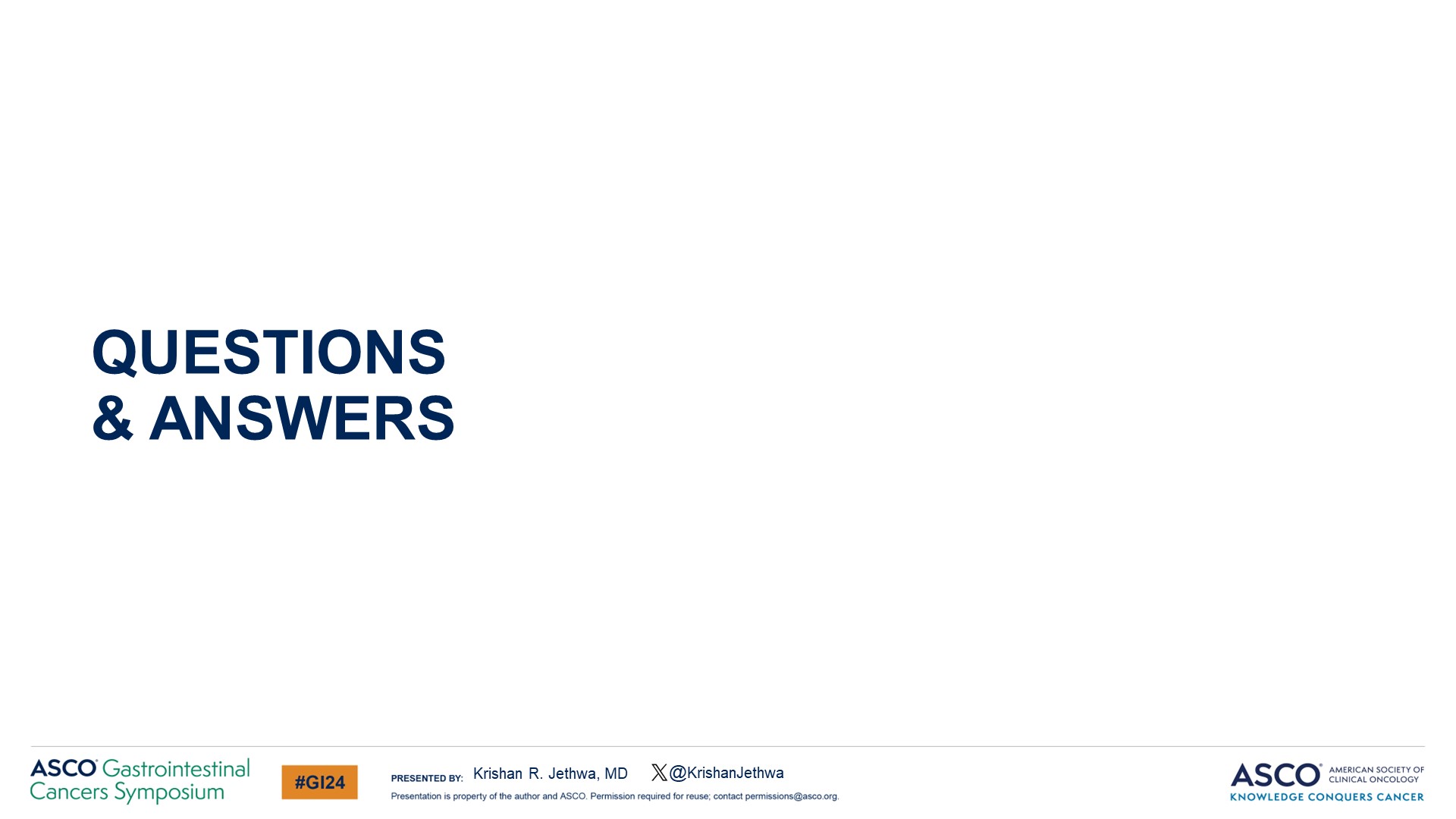 QUESTIONS <br />& ANSWERS
Content of this presentation is the property of the author, licensed by ASCO. Permission required for reuse.
[Speaker Notes: 今日分享结束，非常感谢]